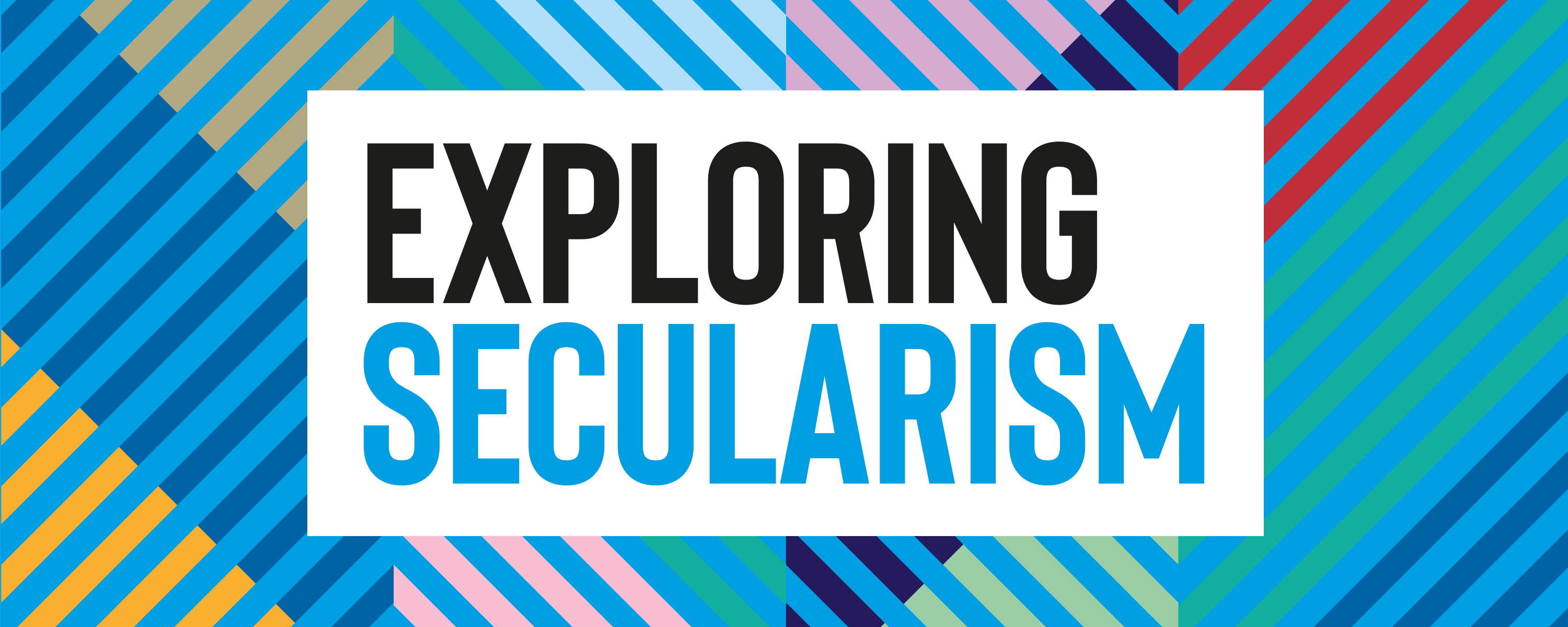 Who is a secularist?
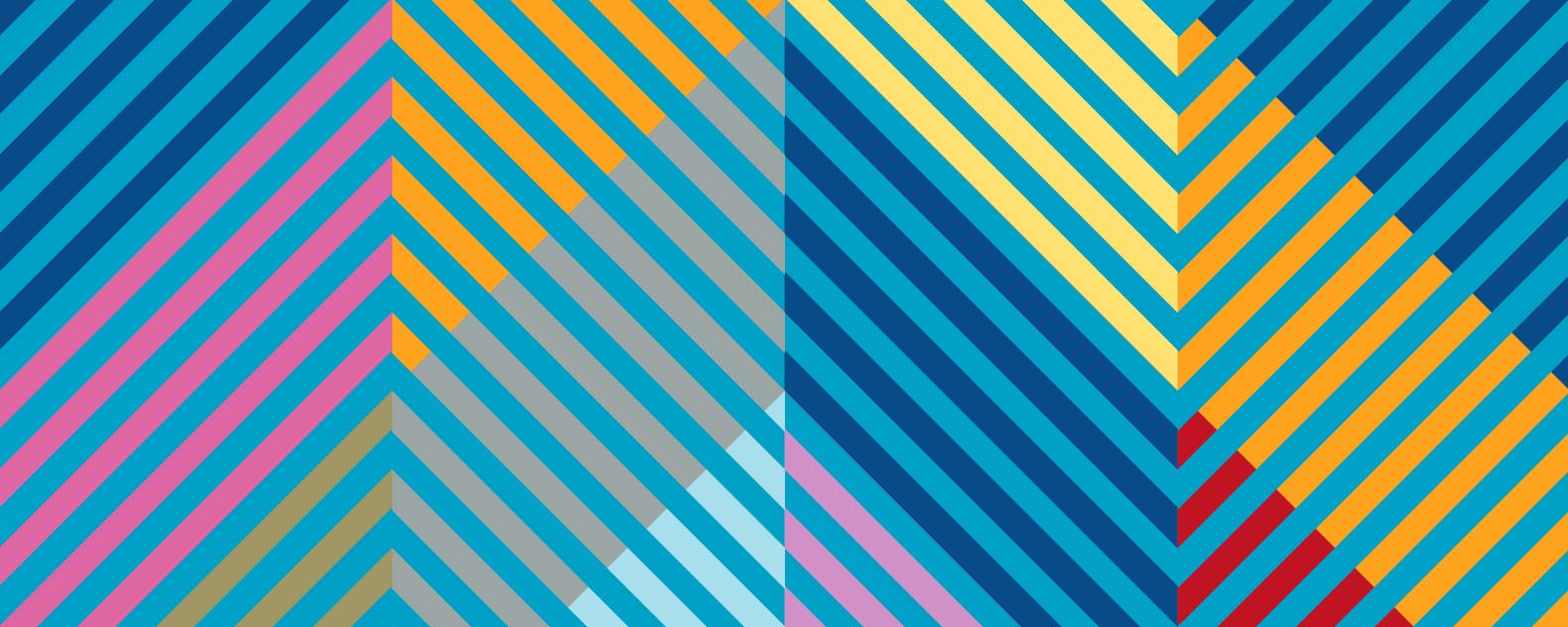 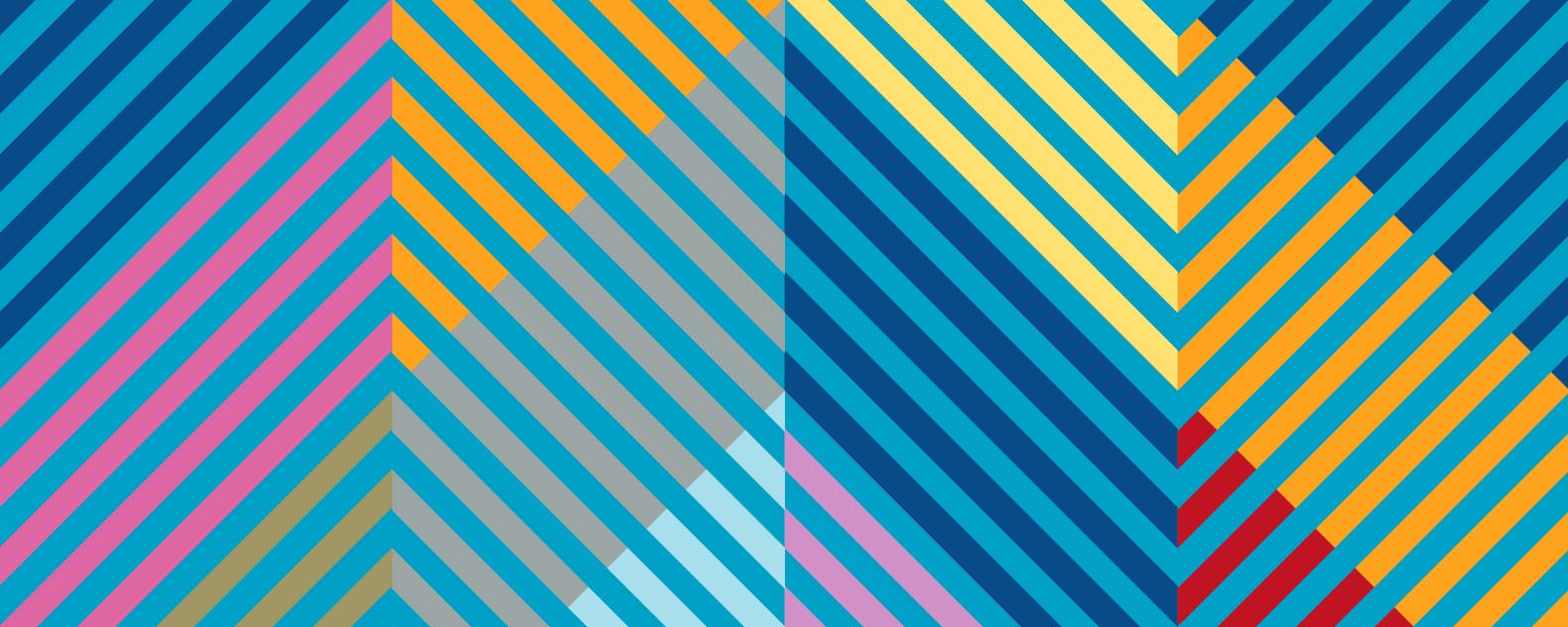 Who is a secularist?
‘Many people hold secularist viewpoints. If a person believes that religion should not be given an advantage in government, that people should be free to believe whatever they want to and that everyone, religious or non-religious, should be treated the same, then they are a secularist.
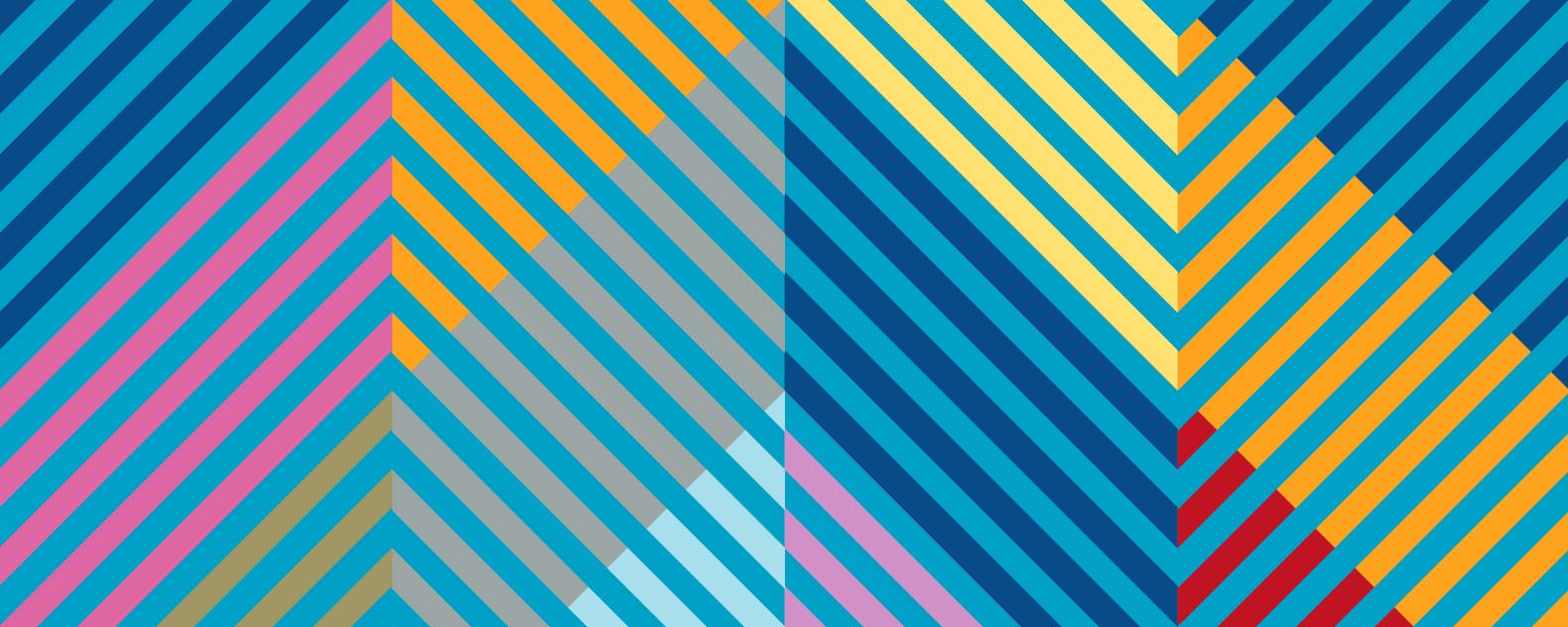 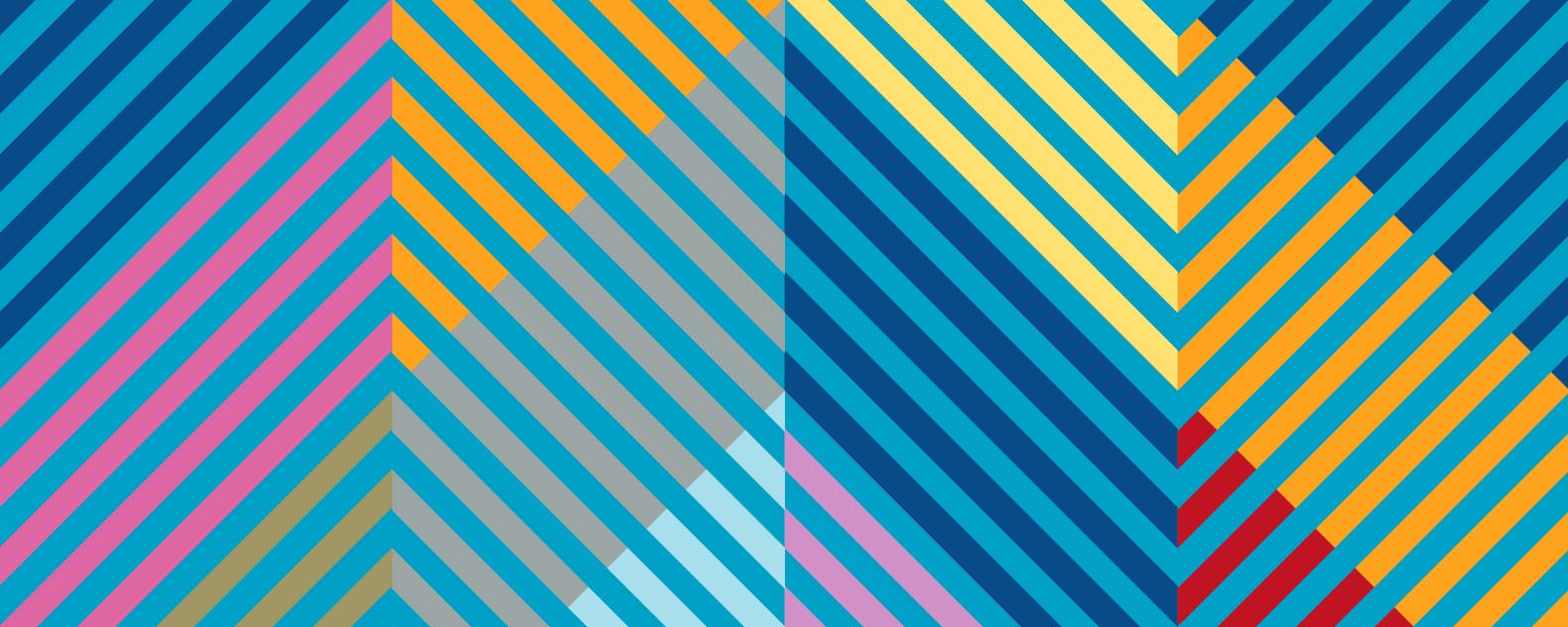 3 Secular Principles
1. Separation of religious institutions from state institutions and a public sphere where religion may participate, but not dominate.  
 
2. Freedom to practise your faith or beliefs without harming others, or to change it or not have one, according to your conscience.  
 
3. Equality, so that your religious beliefs or lack of them doesn’t put others at an advantage or a disadvantage.
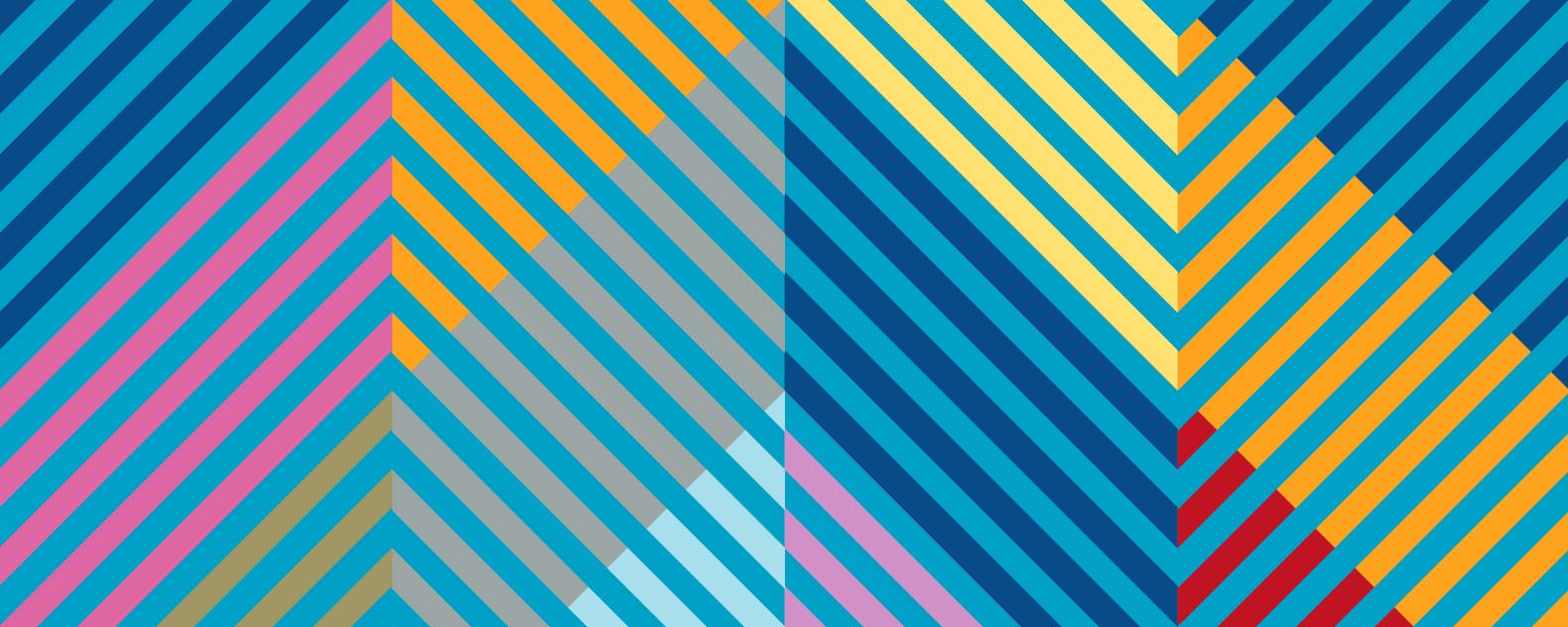 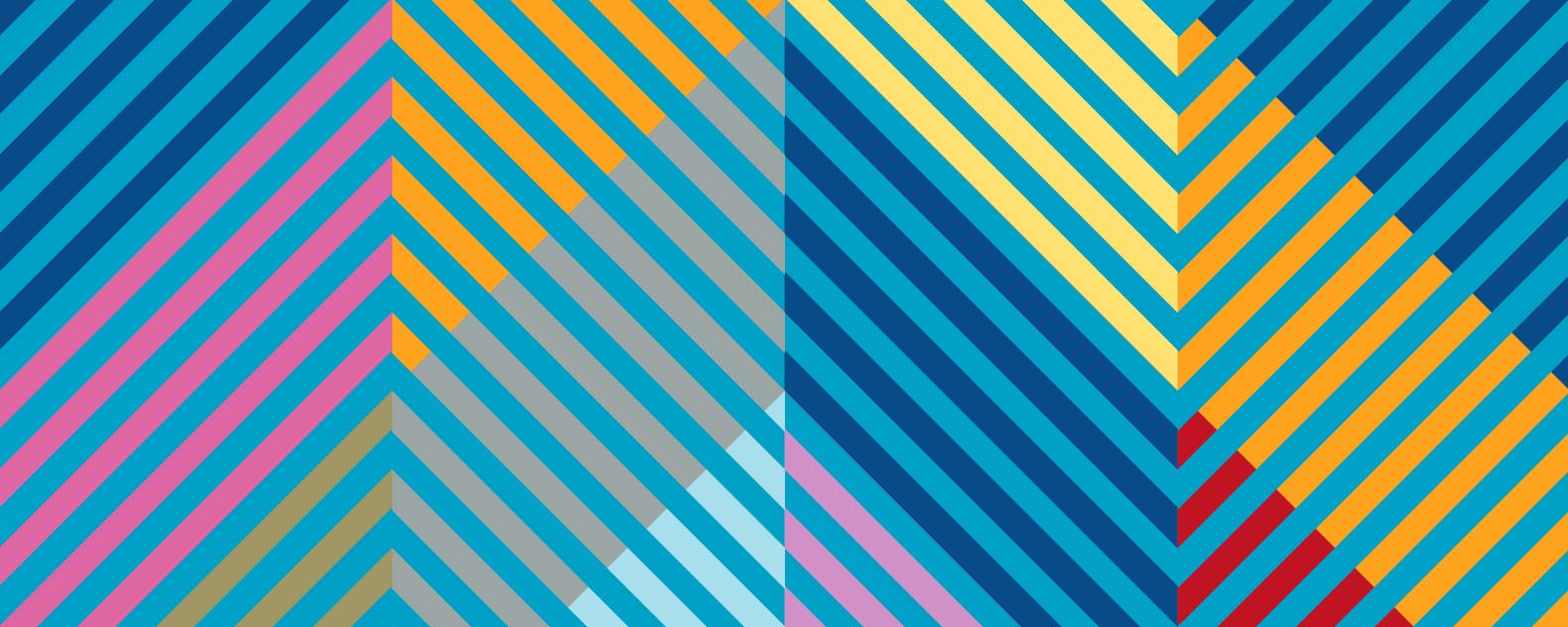 Task 1
We are going to look at six different viewpoints and decide whether they are pro-secularist or anti-secularist.

Try to support your answer by pointing to specific parts of each statement.
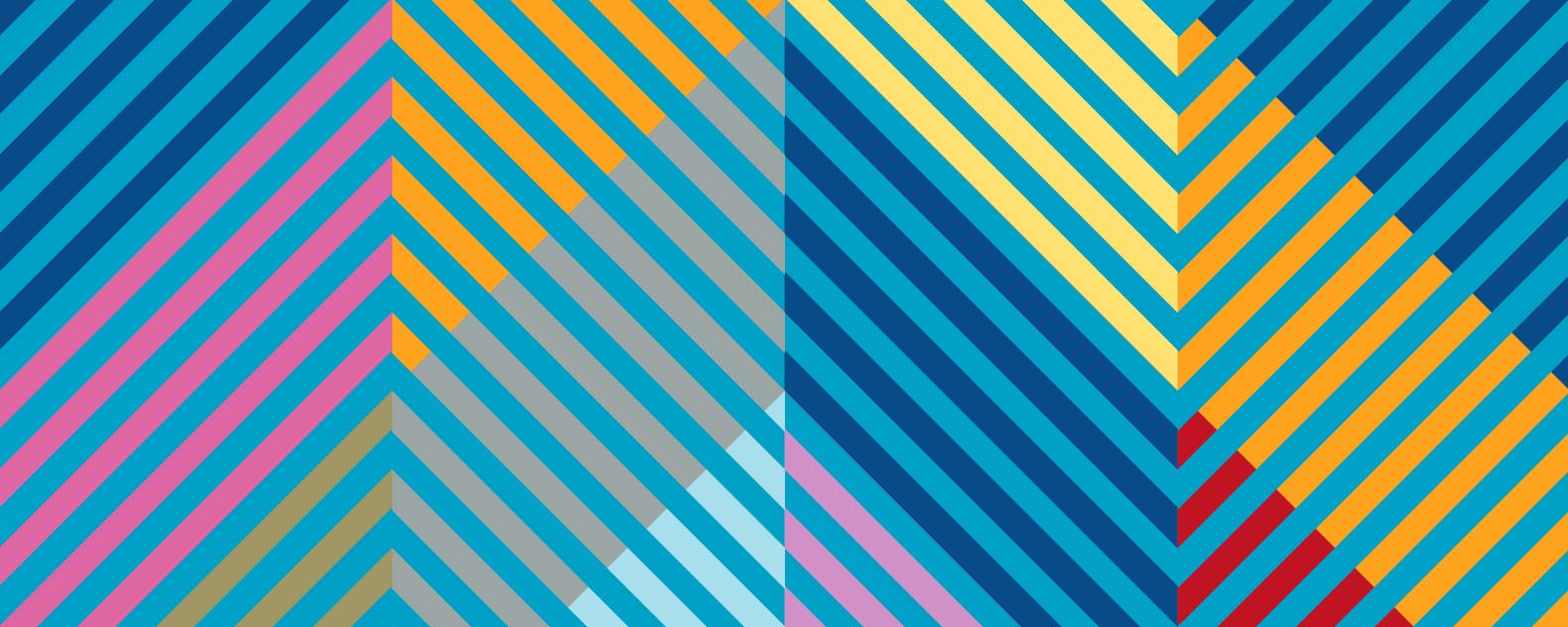 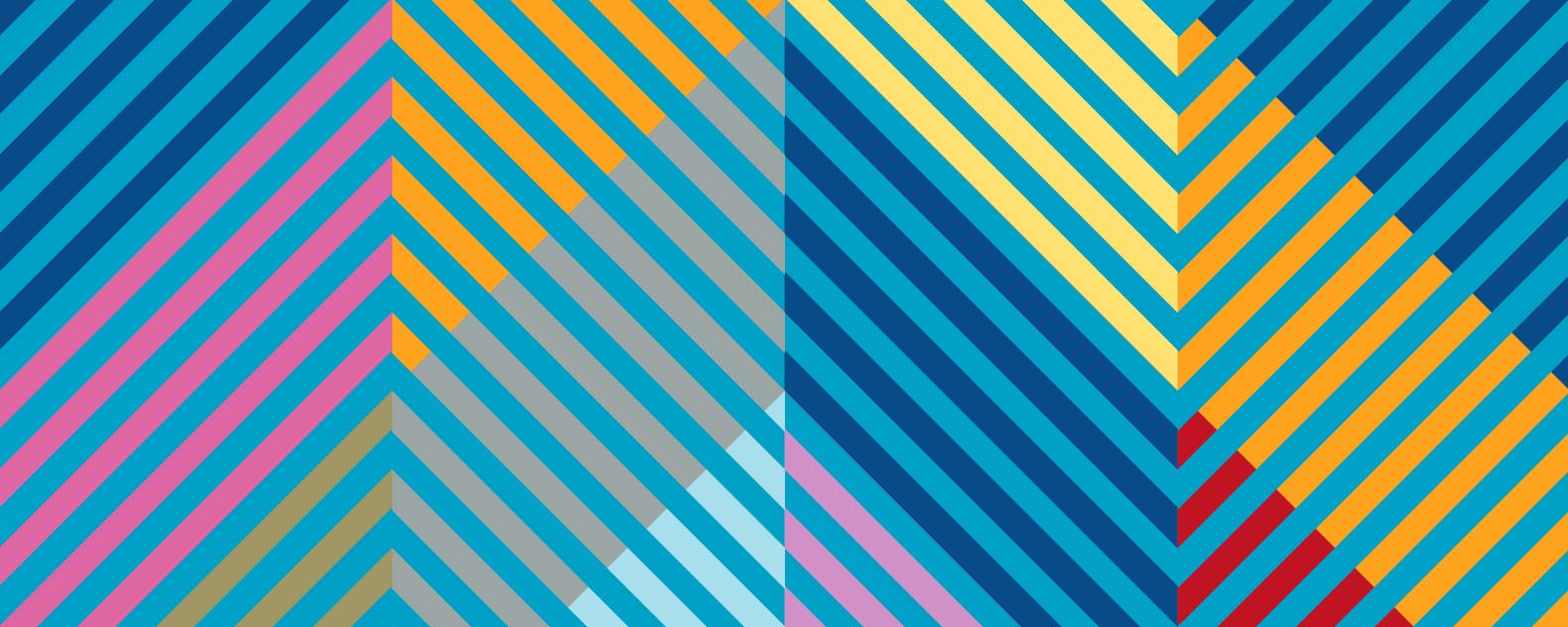 Viewpoint 1
“I think the government should listen to what the church has to say on important matters – I mean, about half of the people in this country are Christian, so they are representing their views…” 

Is this statement pro-secularist or anti-secularist? Why?
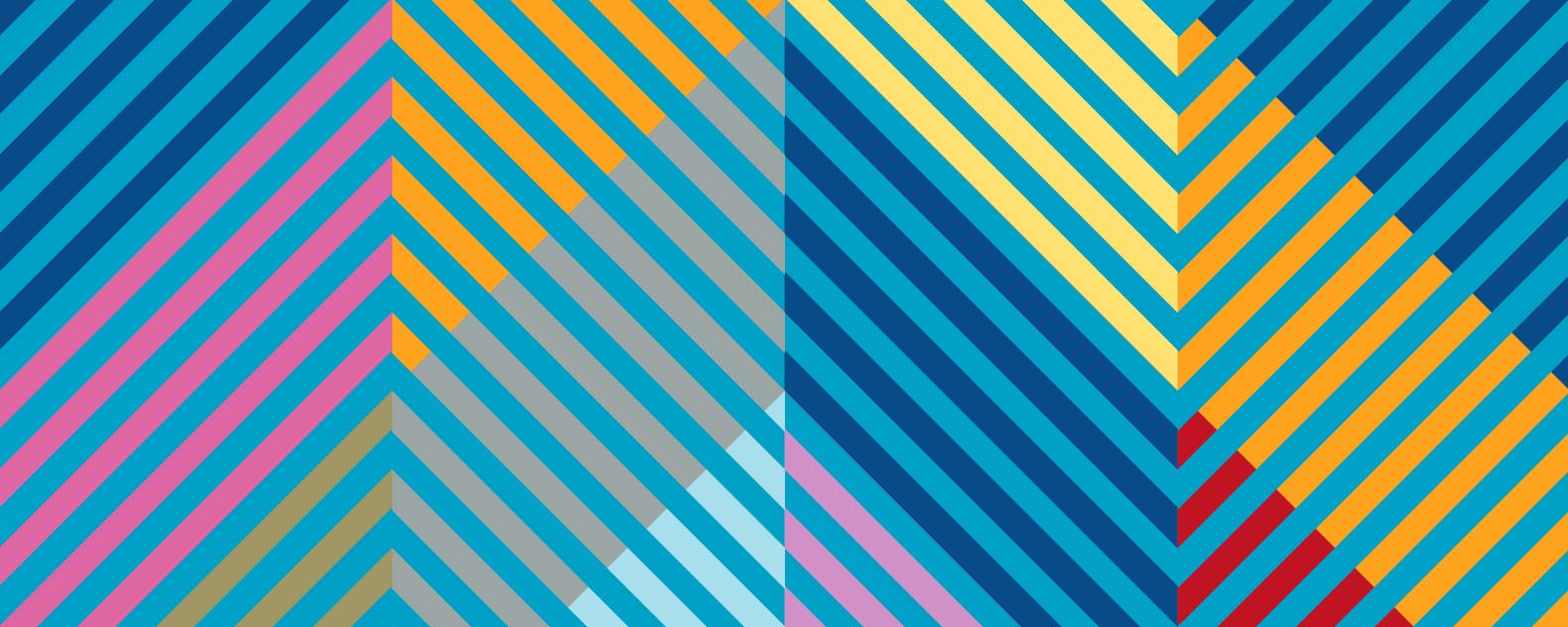 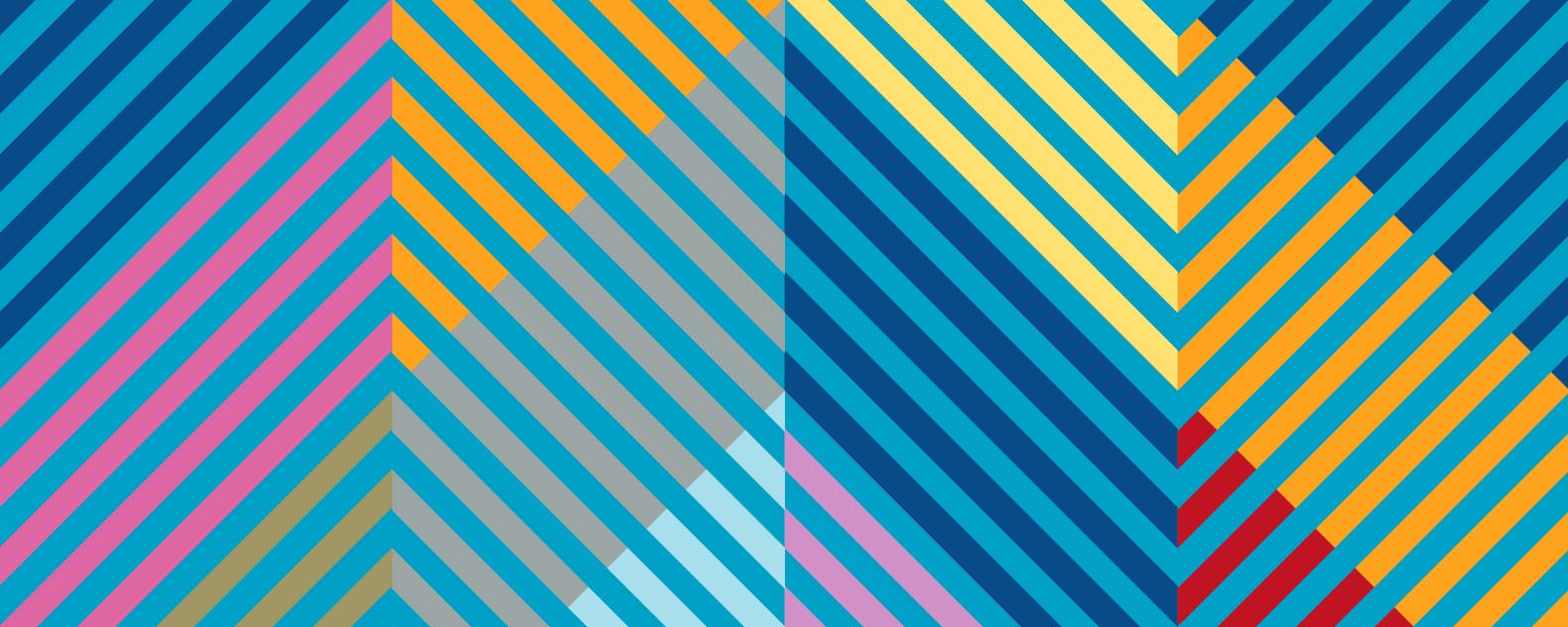 Viewpoint 2
“Well, I’m actually a Hindu and I take my worship and religion very seriously. I don’t think it has anything to do with politics though – for me, it’s a deeply personal and private part of my life…” 

Is this statement pro-secularist or anti-secularist? Why?
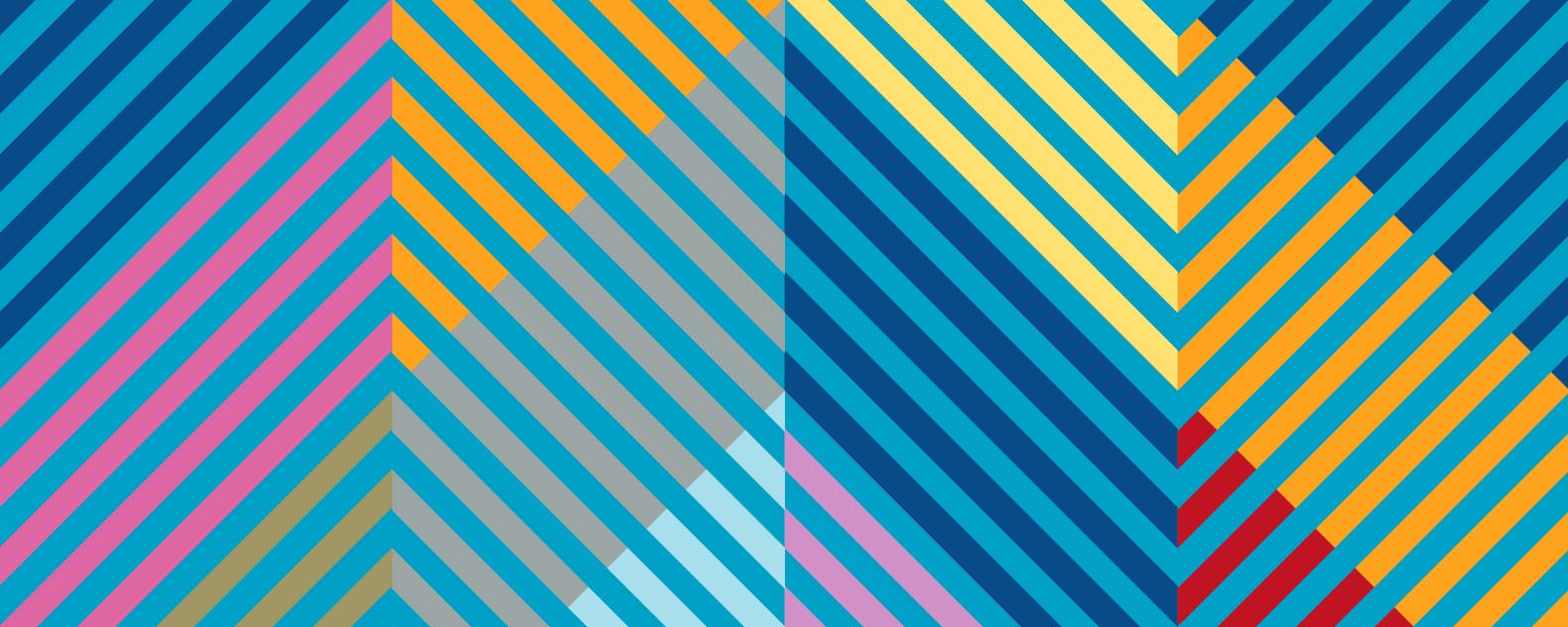 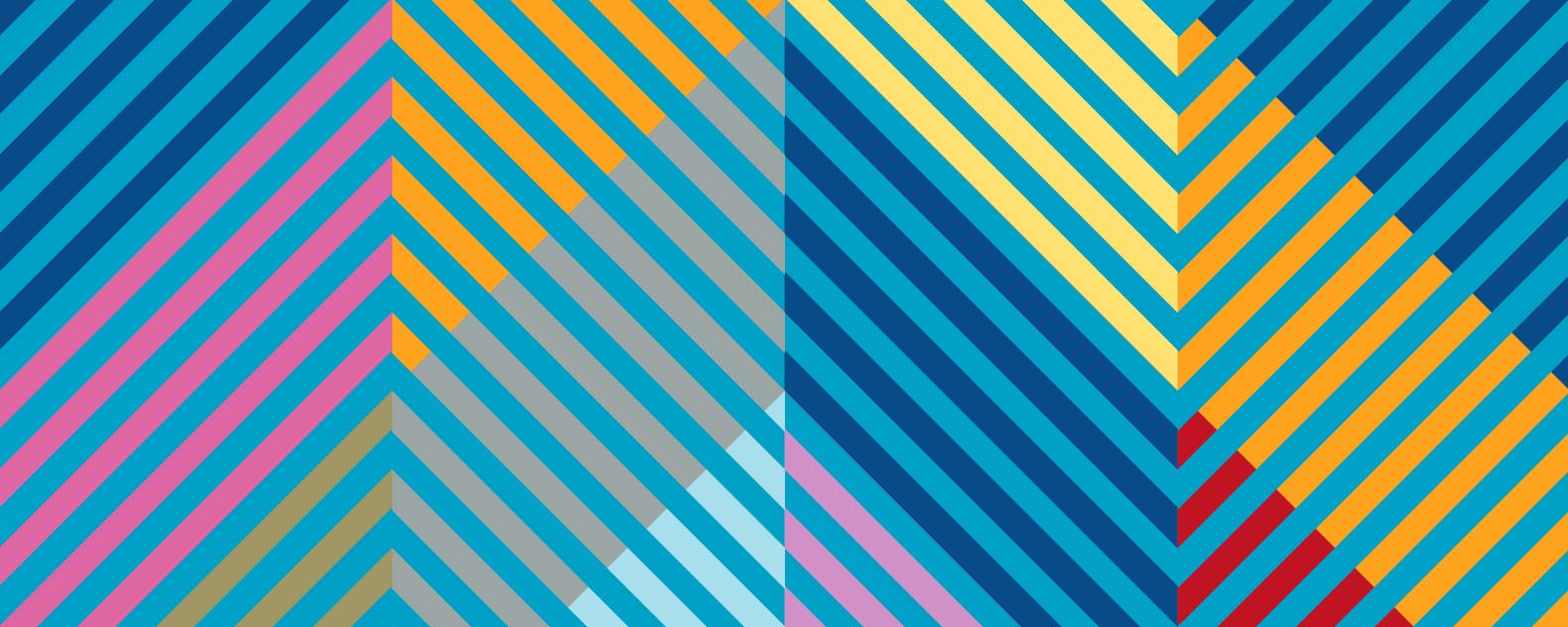 Viewpoint 3
“I’m a Christian and regular churchgoer – I think it’s good that the Bishops are given seats in Parliament. The Church of England really helps the people of the UK and the tradition of the Bishop’s Bench is a reward for their great service to the country…” 

Is this statement pro-secularist or anti-secularist? Why?
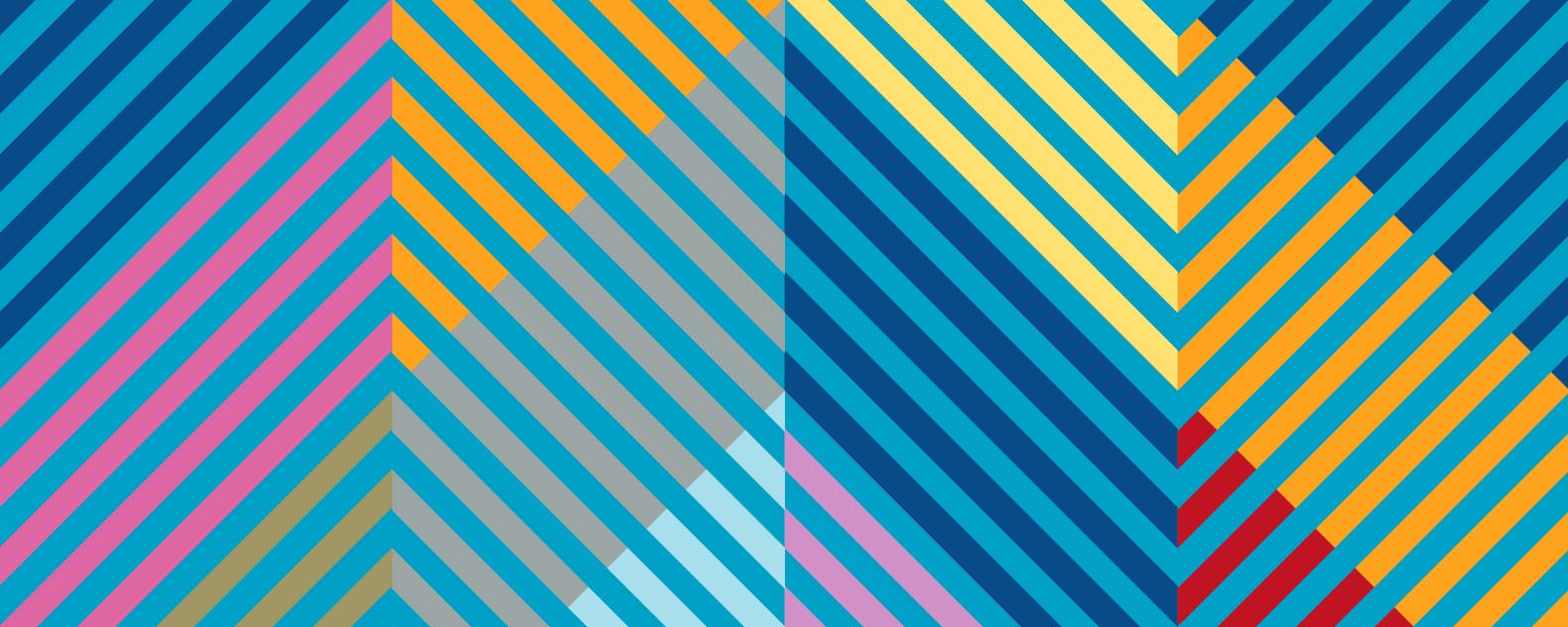 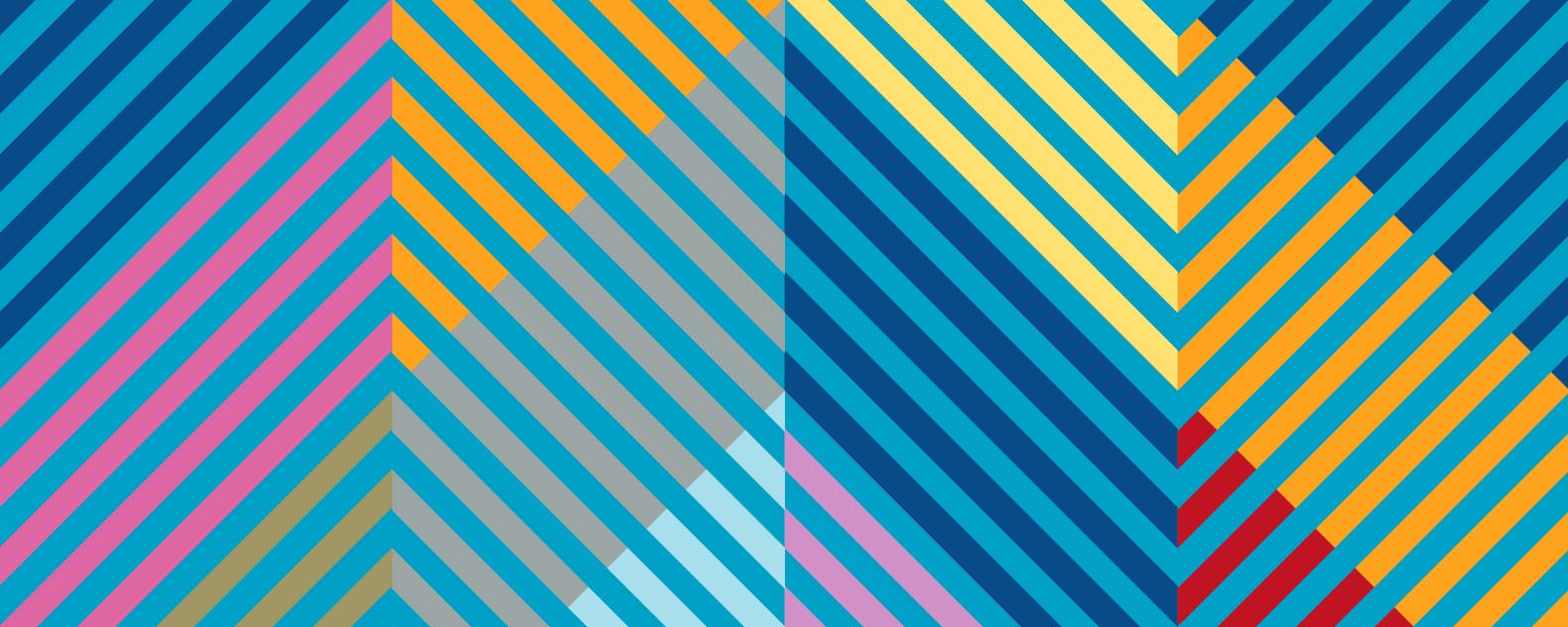 Viewpoint 4
“I’m a Muslim and I believe that my religion should be part of everything in society – including the law and politics – I see religion in every aspect of life…” 

Is this statement pro-secularist or anti-secularist? Why?
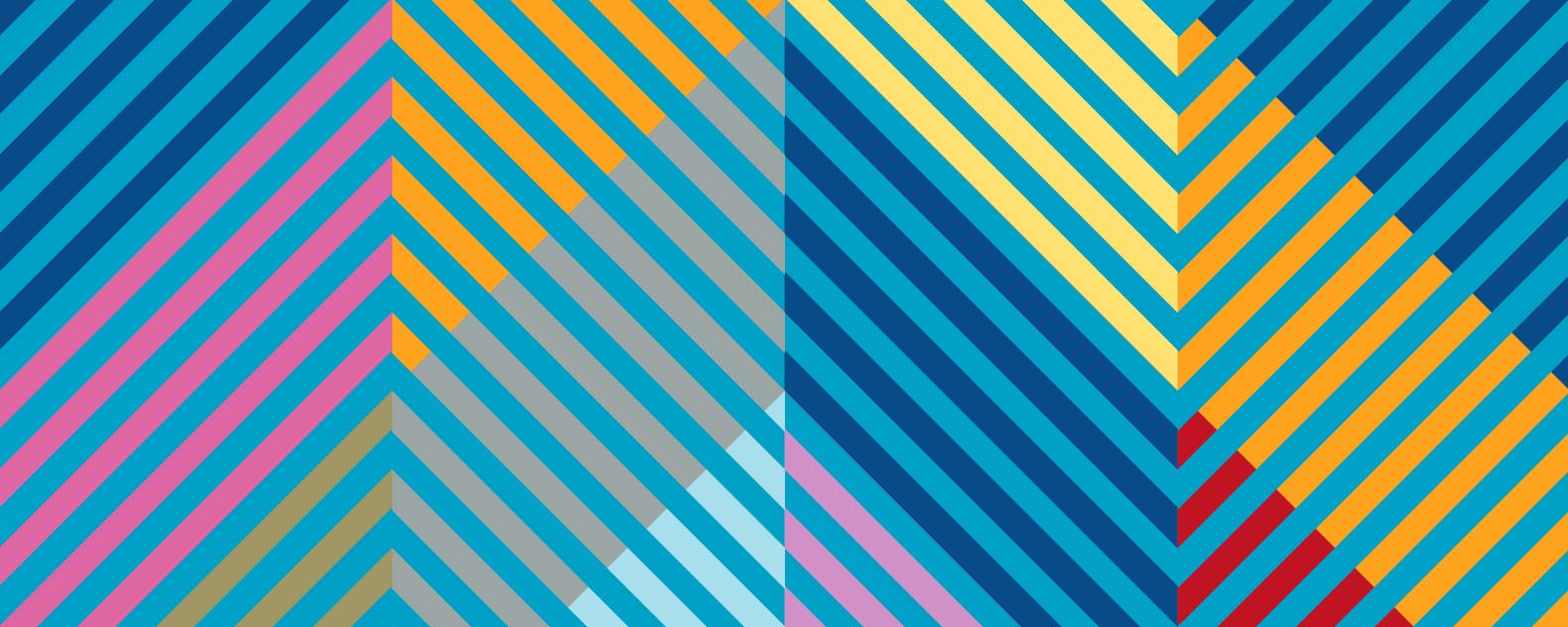 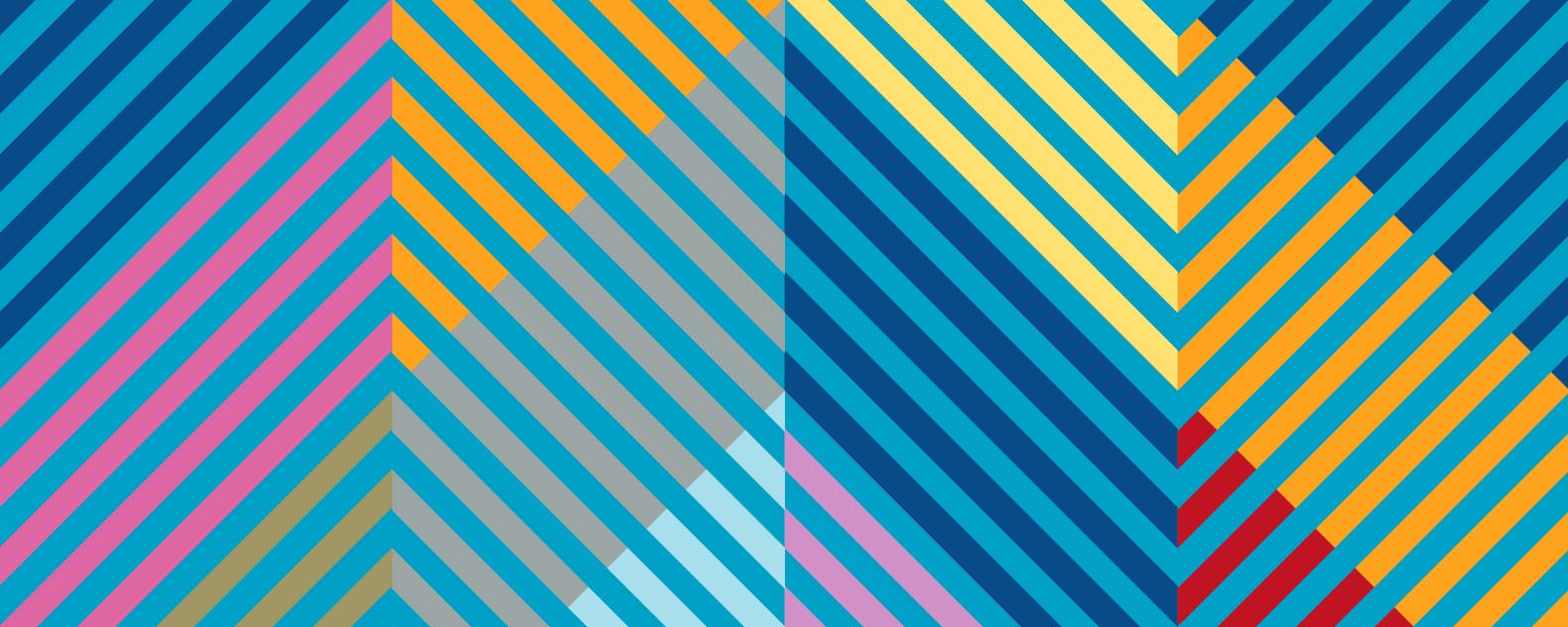 Viewpoint 5
“What nonsense – all religion is just made-up stories that people used to explain the world before we understood science. It has no place in the law, no place in politics and no place in a modern, progressive society…”

Is this statement pro-secularist or anti-secularist? Why?
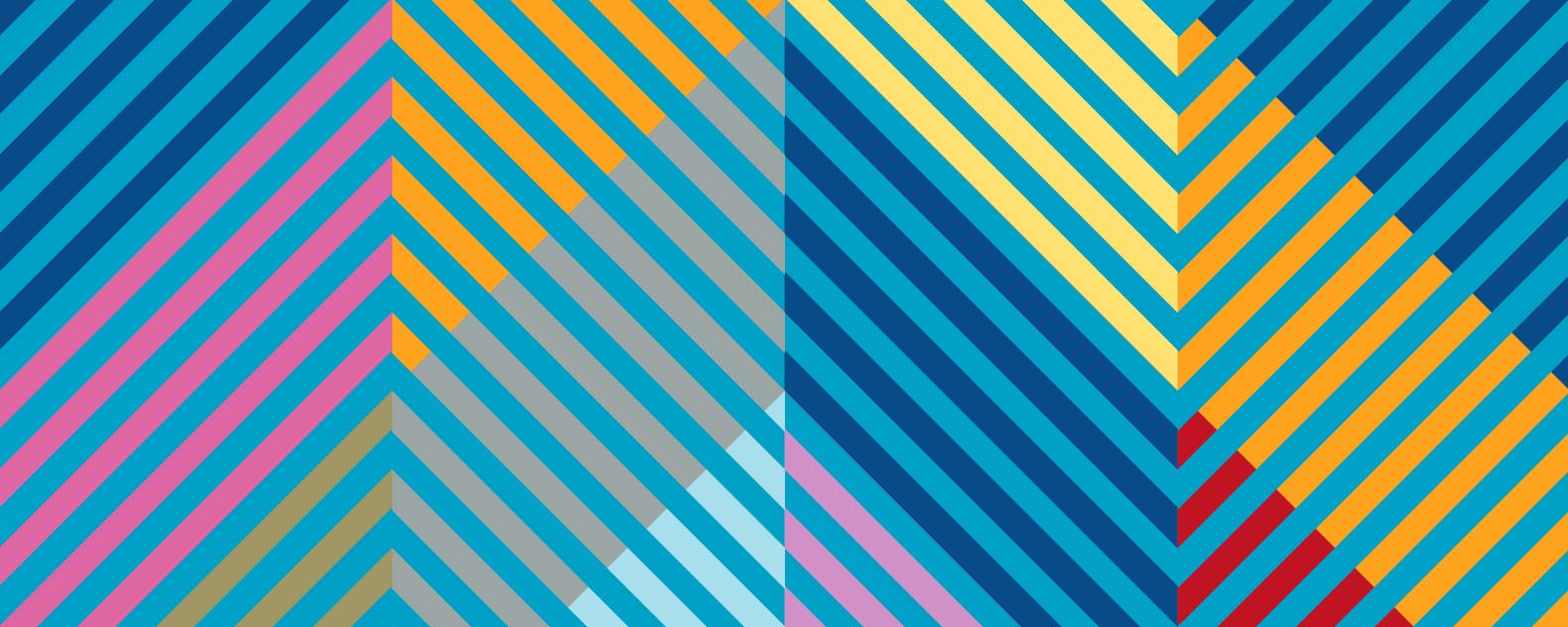 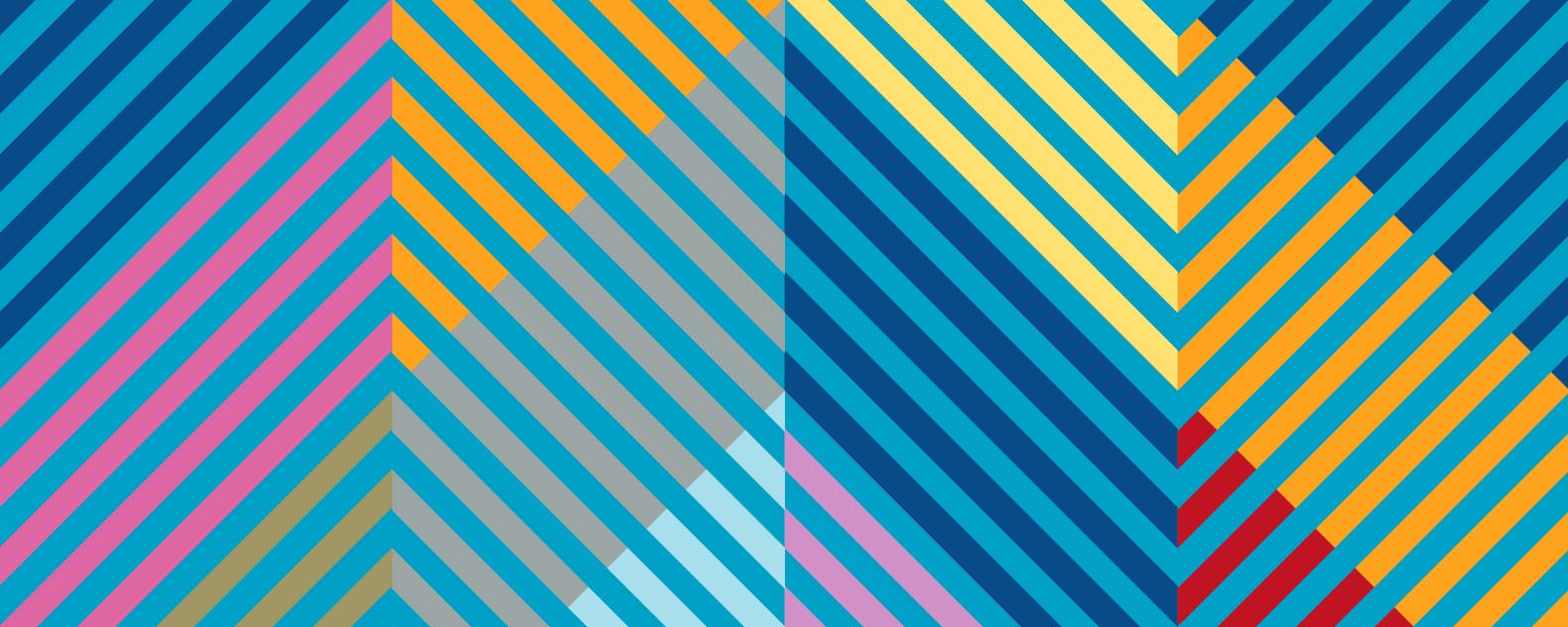 Viewpoint 6
“I believe that a person’s beliefs are completely personal – if they want to pray to their god or gods then that’s fine – I don’t want to stop them. If they want to go to their temple or church to worship, then they are free to do so. Just don’t force me to do the same – don’t let their religious beliefs impinge on my human rights and don’t mix up religion with the state or politics…”

Is this statement pro-secularist or anti-secularist? Why?
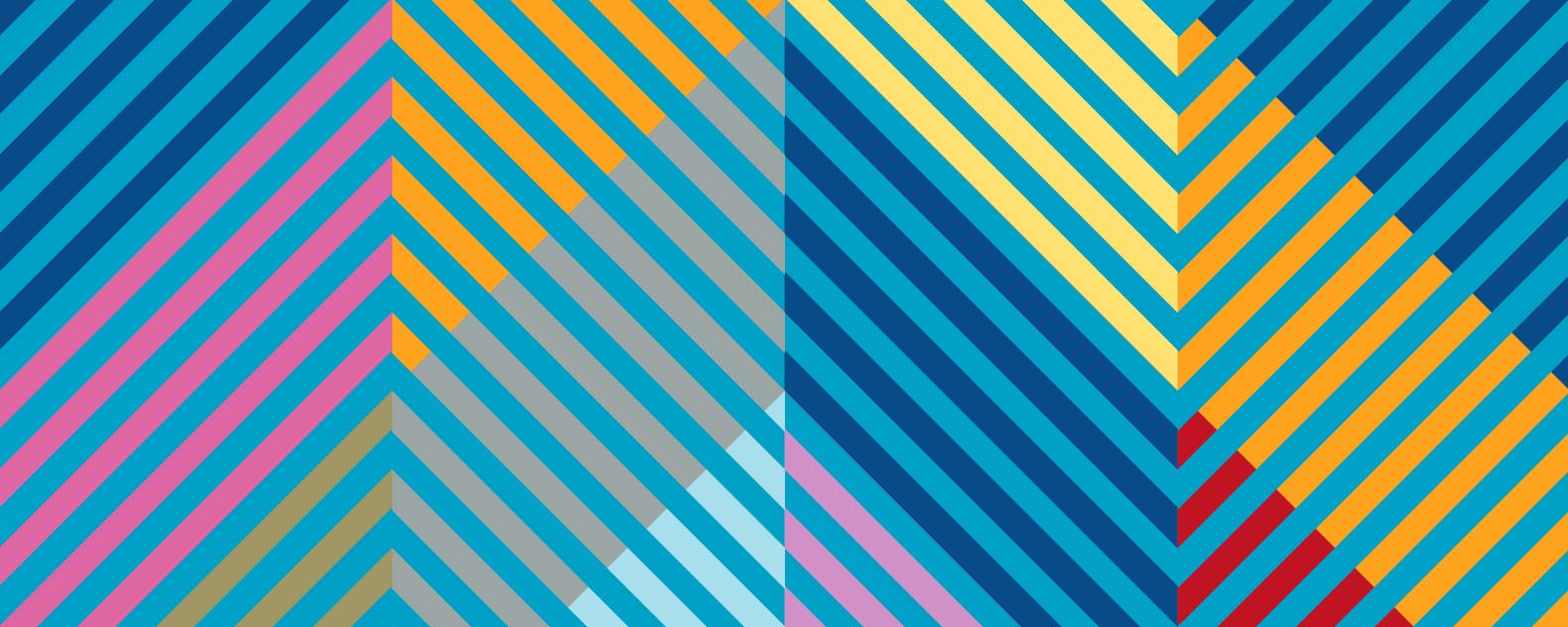 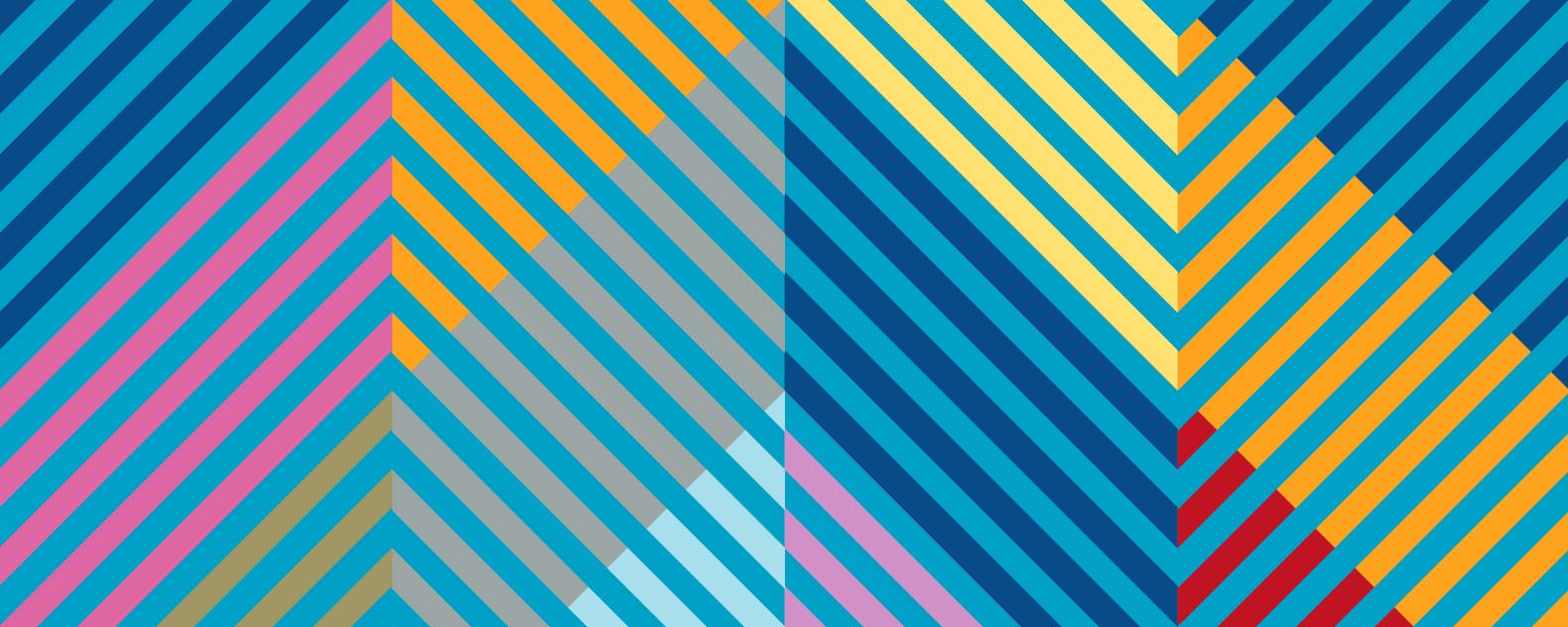 Task 2
We will now look at some quotations from famous secularists.

Read them closely and decide what you think about them.

We will answer a number of questions at the end.
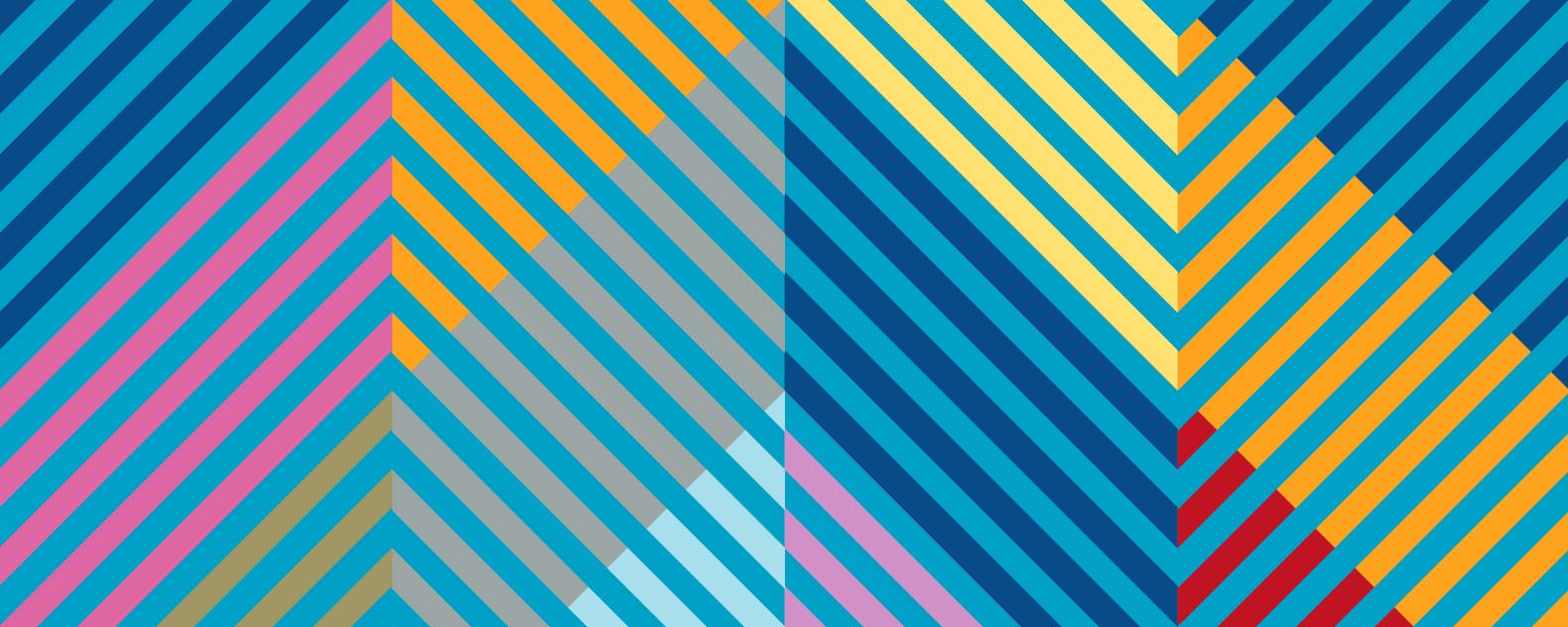 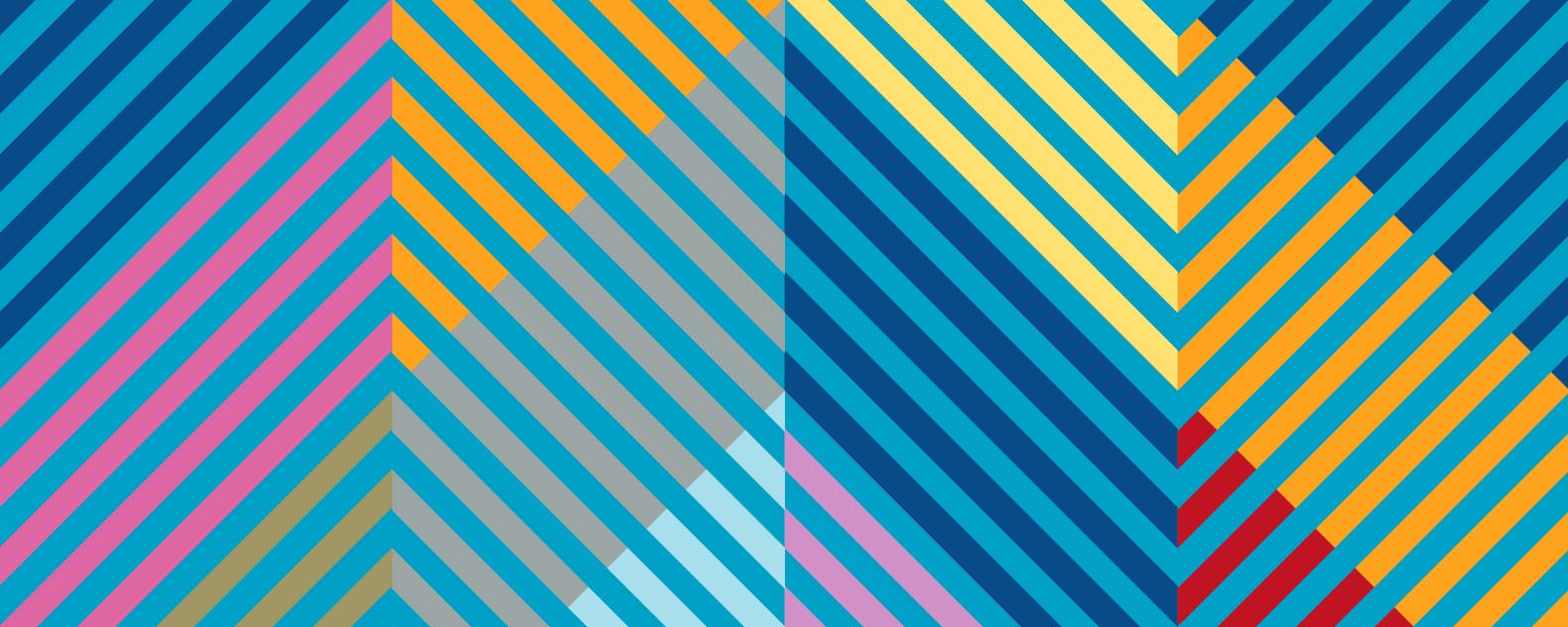 Quote 1 – Richard Dawkins
"Modern society requires and deserves a truly secular state, by which I do not mean state atheism, but state neutrality in all matters pertaining to religion: the recognition that faith is personal and no business of the state."

What do you think about this quote? Discuss.
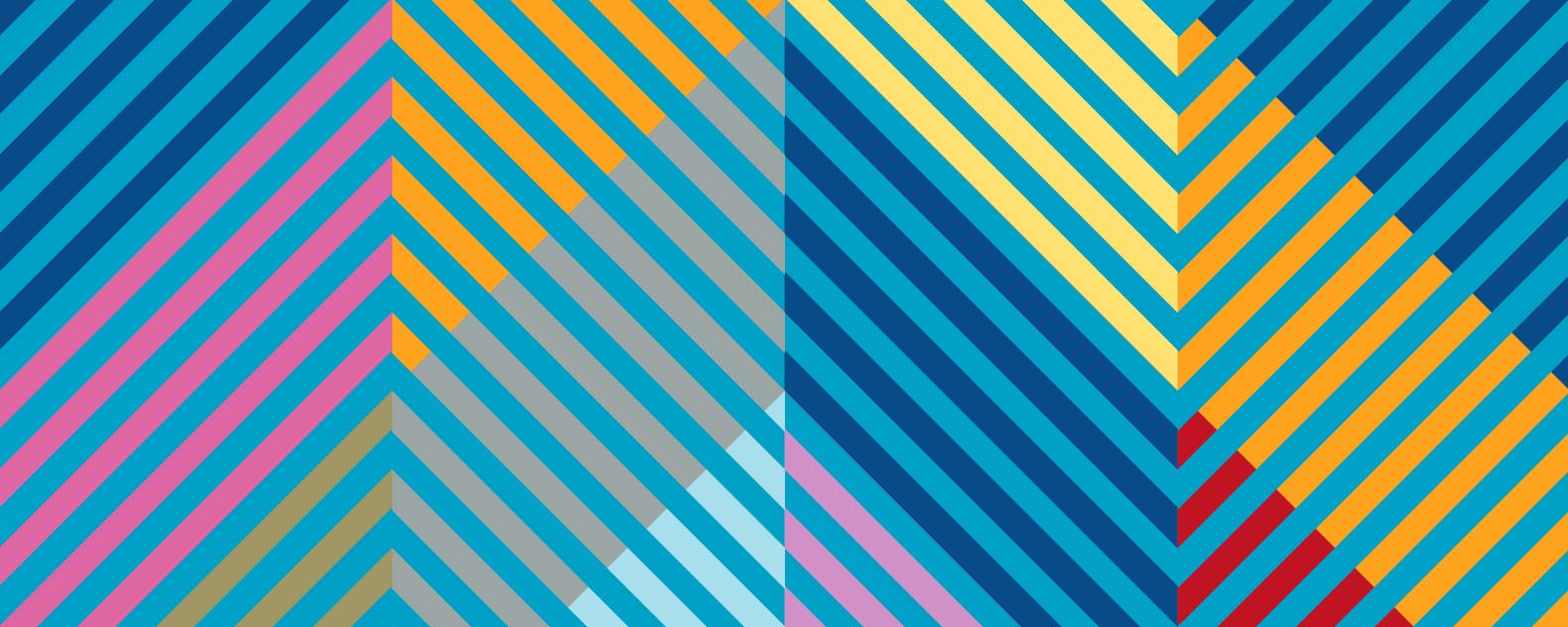 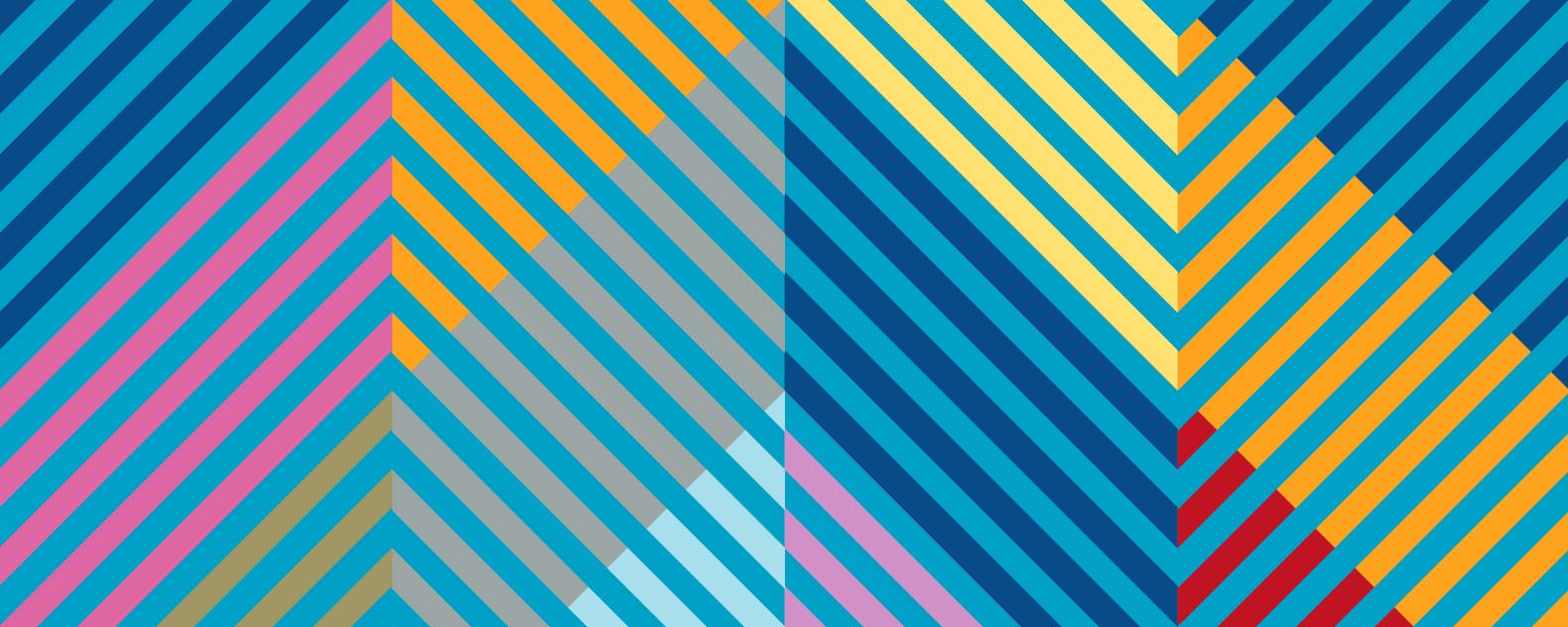 Quote 2 – George Eaton
"In an increasingly atheistic and multi-faith society, a secular state, which protects all religions and privileges none, is a model to embrace. If David Cameron wants a real legacy, he could do no better than to bring home Thomas Jefferson's 'wall of separation’.” 

What do you think about this quote? Discuss.
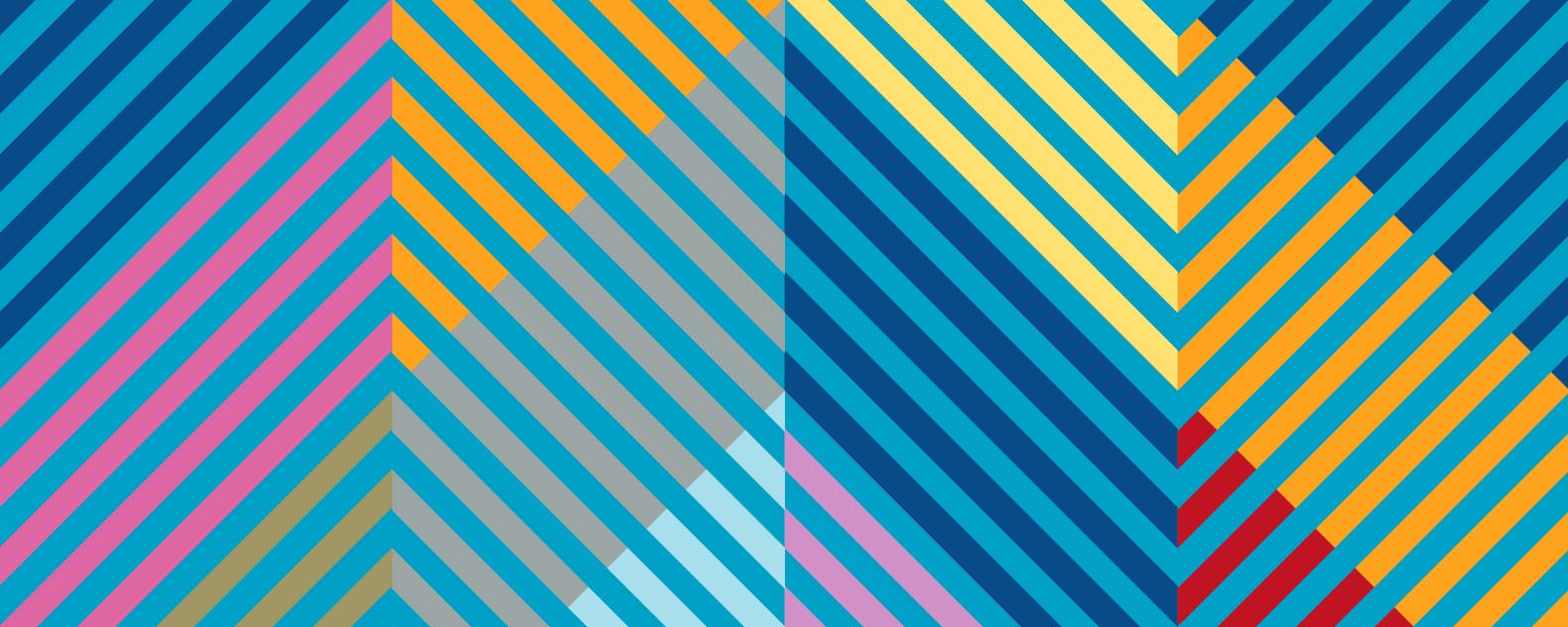 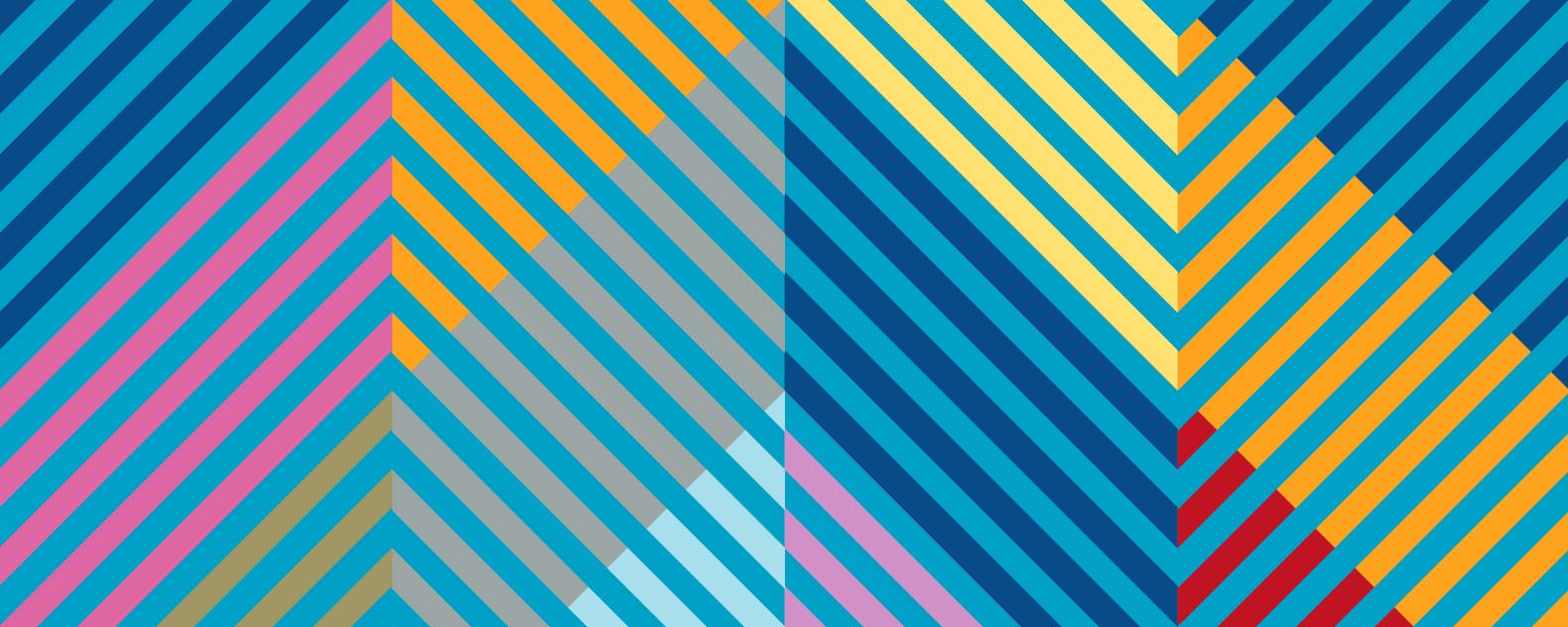 Quote 3 – Nicolas Sarkozy
"It is legitimate for democracy and respectful of secularism to have a dialogue with religions. That is why I have called for a positive secularism. It would be madness to ignore religion" 

What do you think about this quote? Discuss.
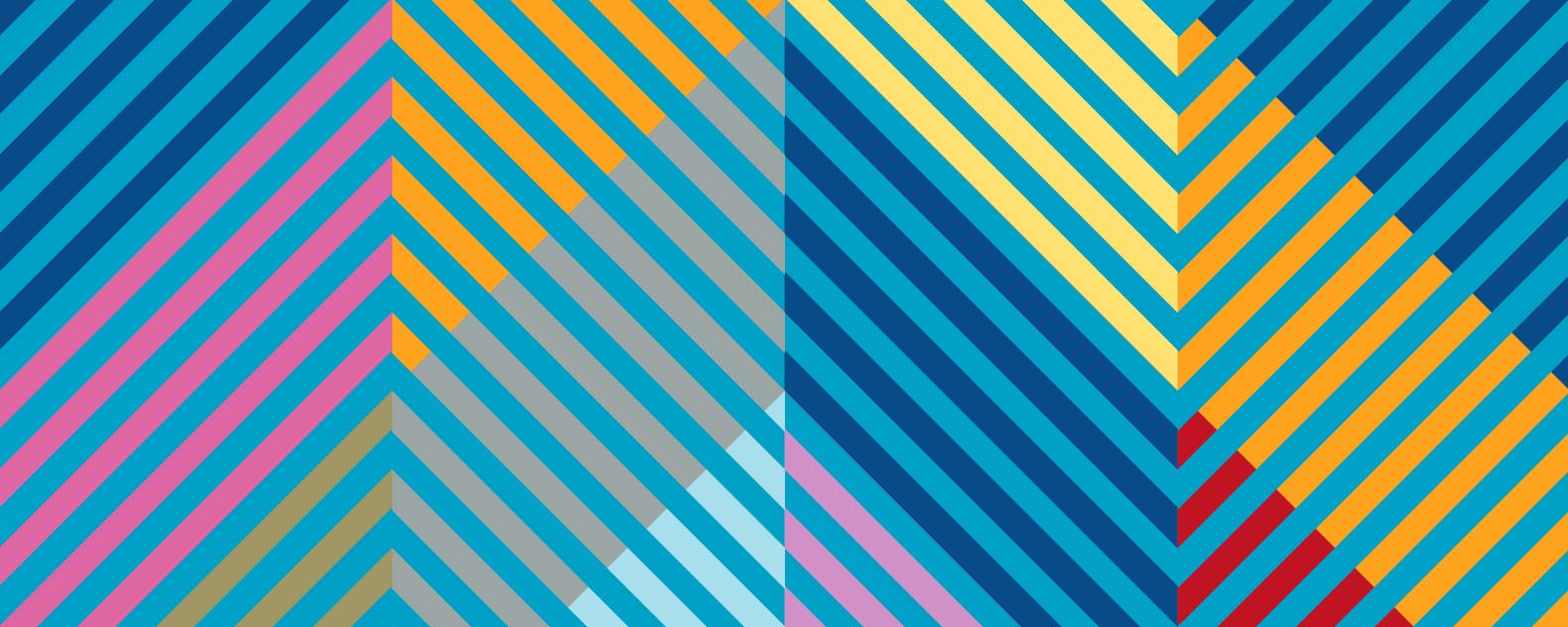 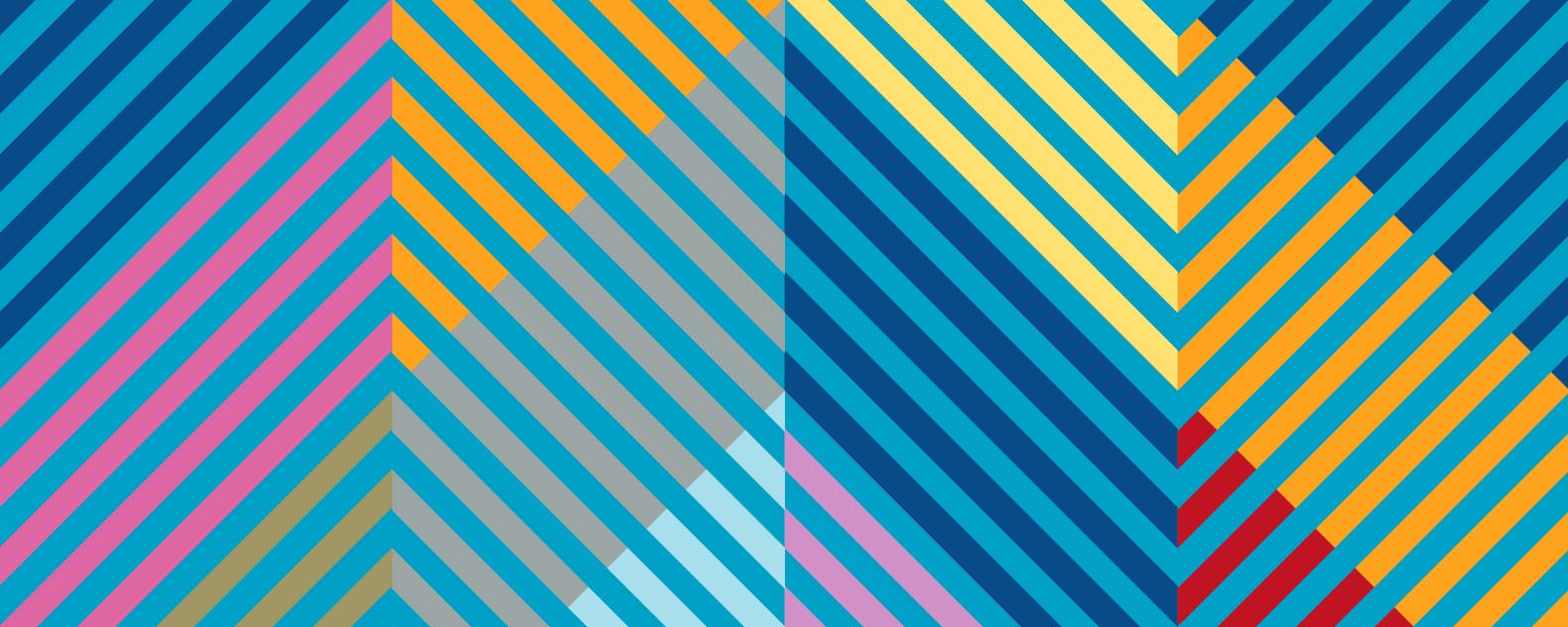 Quote 4 – Bishop David Chillingworth
"Let me surprise you first by saying that I am a supporter of secular society. My family roots are in the beginnings of what has become the Irish Republic. In the early years of the last century, the Catholic Church in Ireland exercised an undue influence on the way in which government approached social and moral legislation. 
The modern secular state is a safer place - it allows space for a proper separation of legislature, judiciary and church. There is then room for a proper relationship between church and state. The state should be the guardian and protector of religious freedom, but it should not defer to religion.“
 
What do you think about this quote? Discuss.
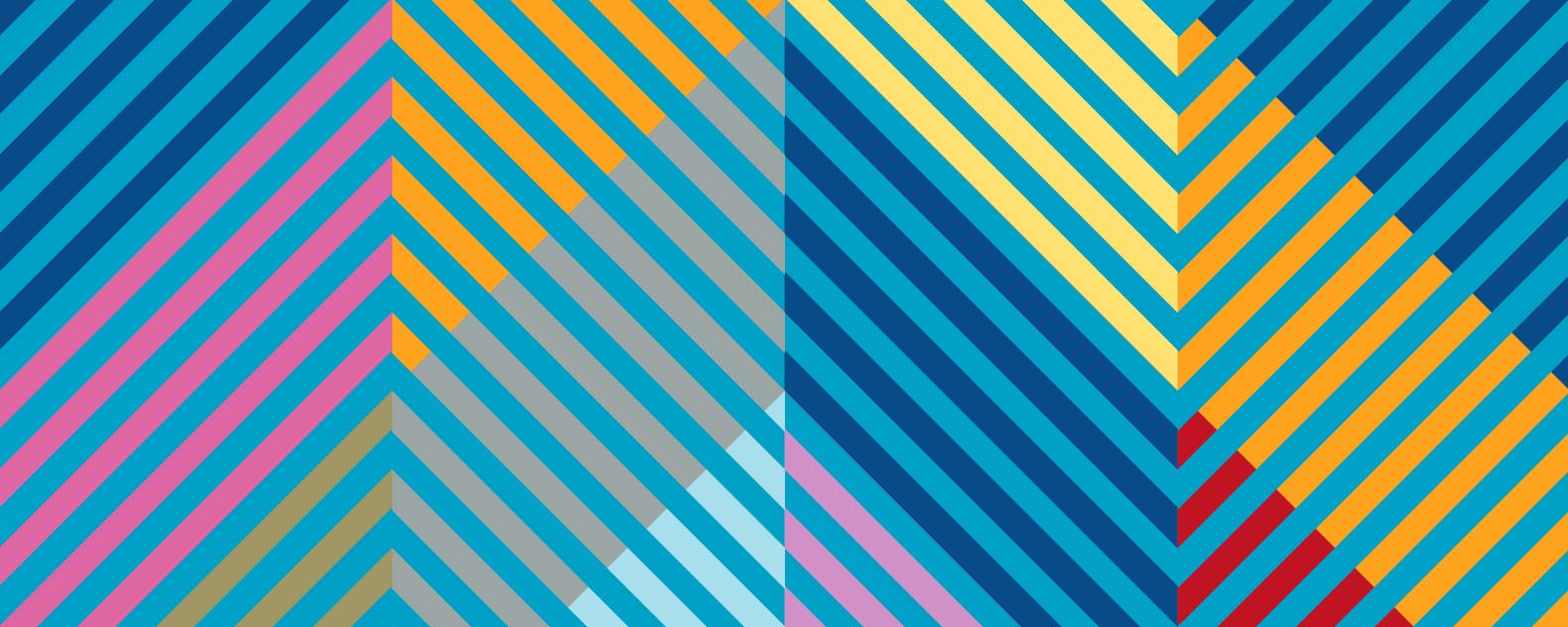 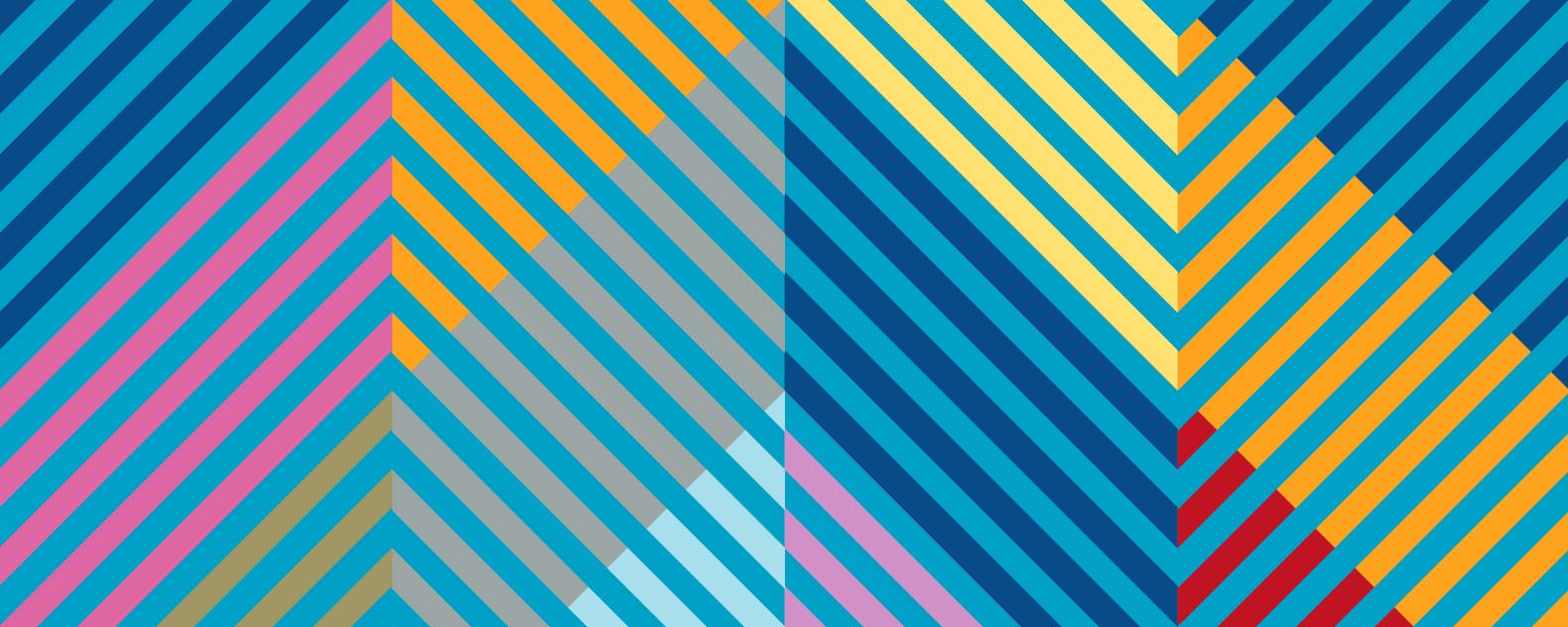 Quote 5 – Professor Susan Blackmore
"We cannot, and should not, protect our country's children from being brought up by ultra-conservative religious parents but we can, and should, ensure that they go to a school where they learn about other religions, about humanism, about living without religion and are given the confidence that people of all faiths and none are treated equally under the law." 

What do you think about this quote? Discuss.
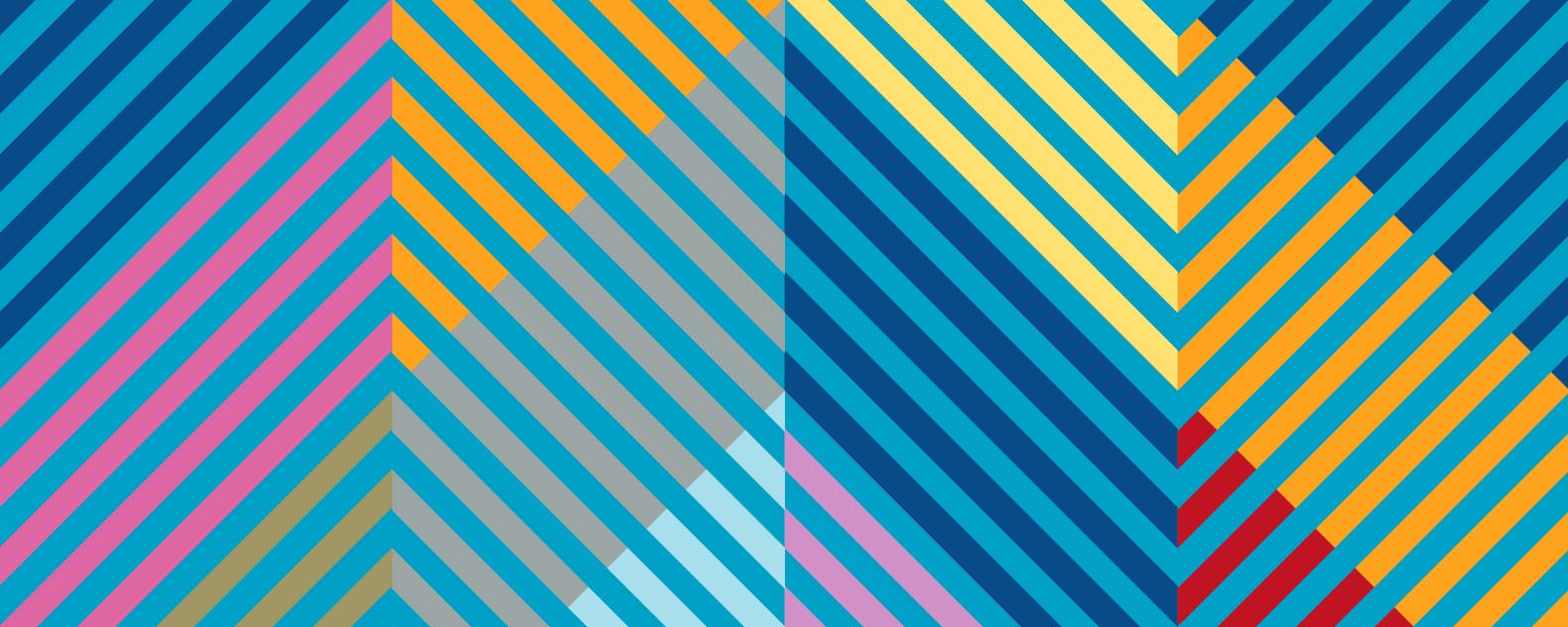 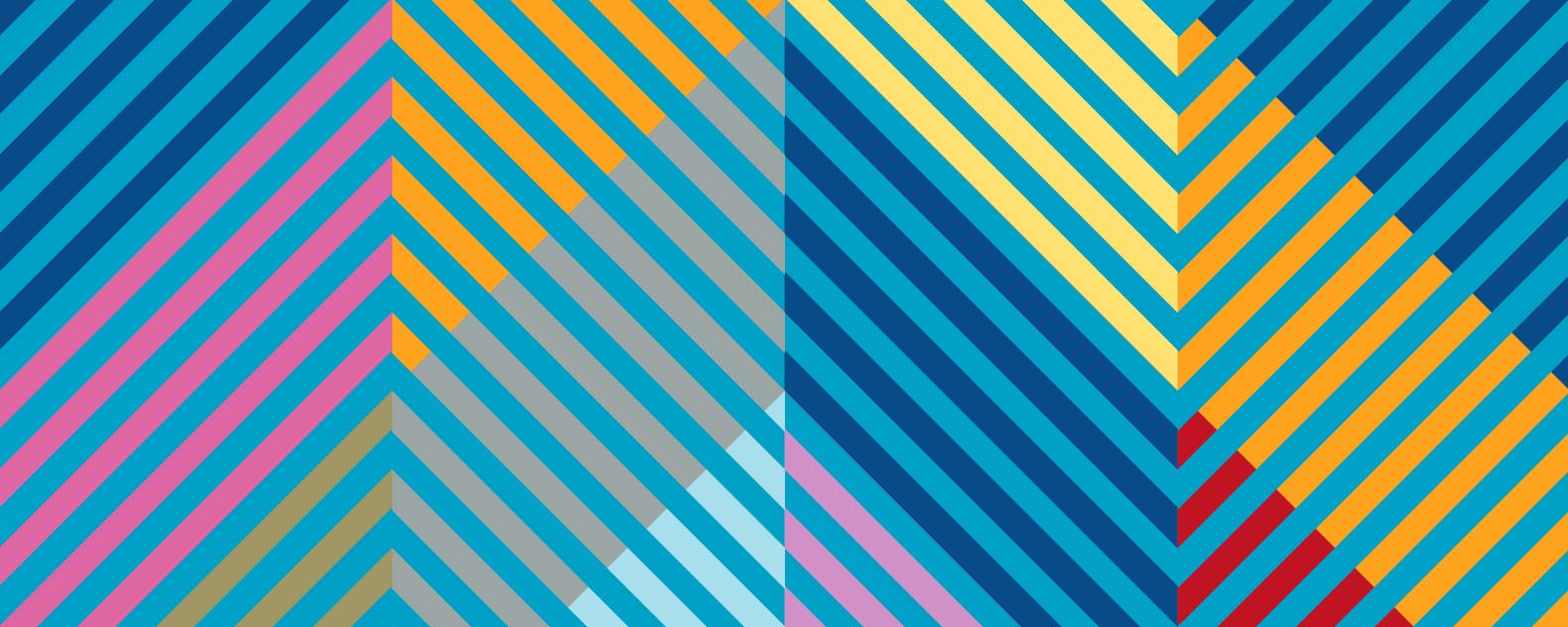 Quote 6 – Mahatma Gandhi
“I swear by my religion. I will die for it. But it is my personal affair. The state has nothing to do with it. The state would look after your secular welfare, health, communications, foreign relations, currency and so on, but not your or my religion. That is everybody's personal concern!”
 
What do you think about this quote? Discuss.
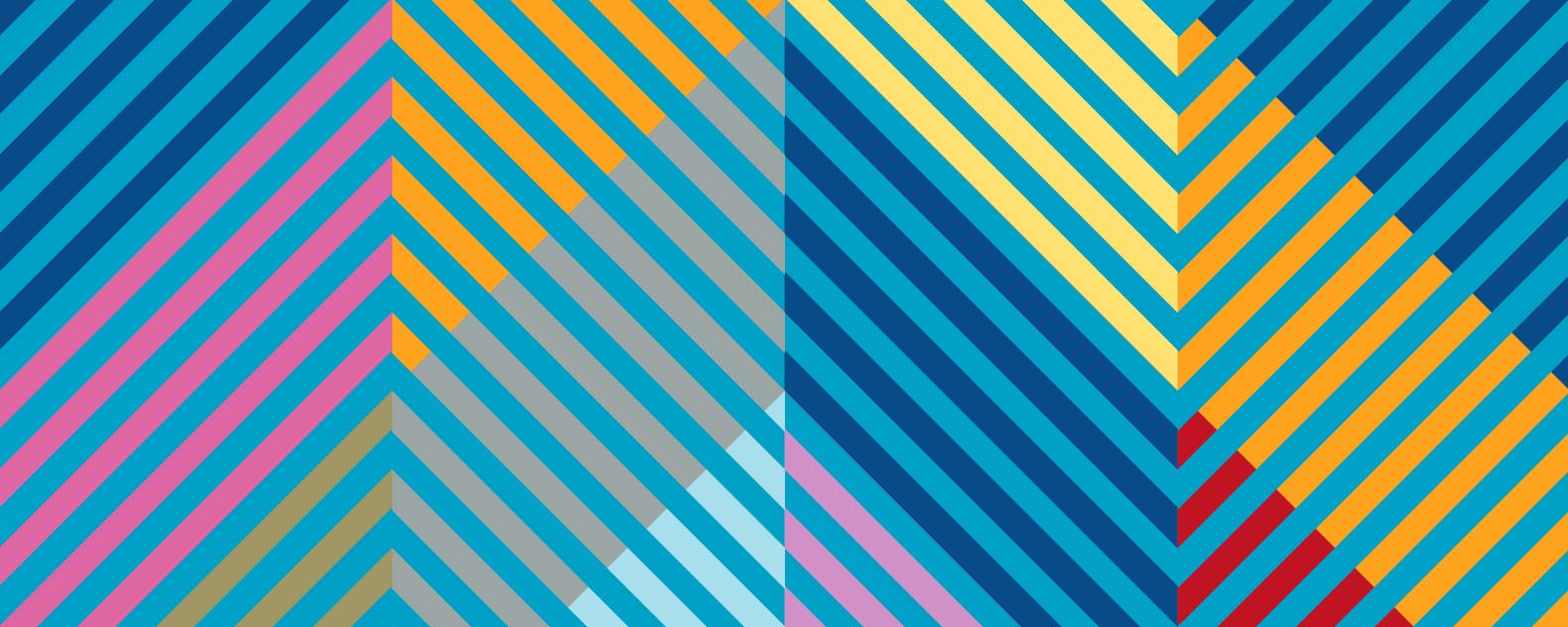 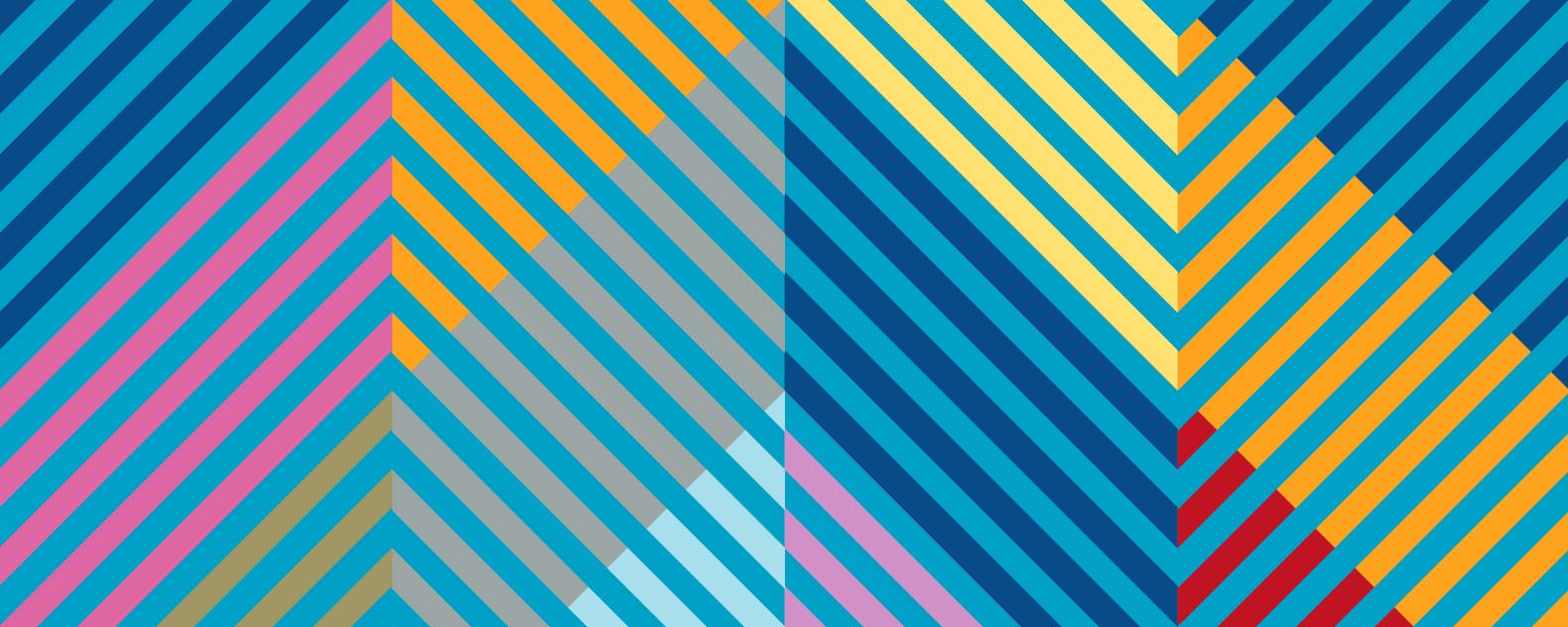 Questions
Answer the following questions. Give evidence from the quotes.
a)	Are the secularist viewpoints above anti-religion? How can you prove this?
b)	Can a religious person support secularism?
c)	What do secularists believe should be kept separate?
d)	Can you give reasons why they believe this separation is important?
e)	Can you think of potential problems that could be caused by religious groups having a say in government?
f)	What are your thoughts about the link between religion and state?
g)	Can you write a description of a secularist using the information you have learned in today’s lesson?
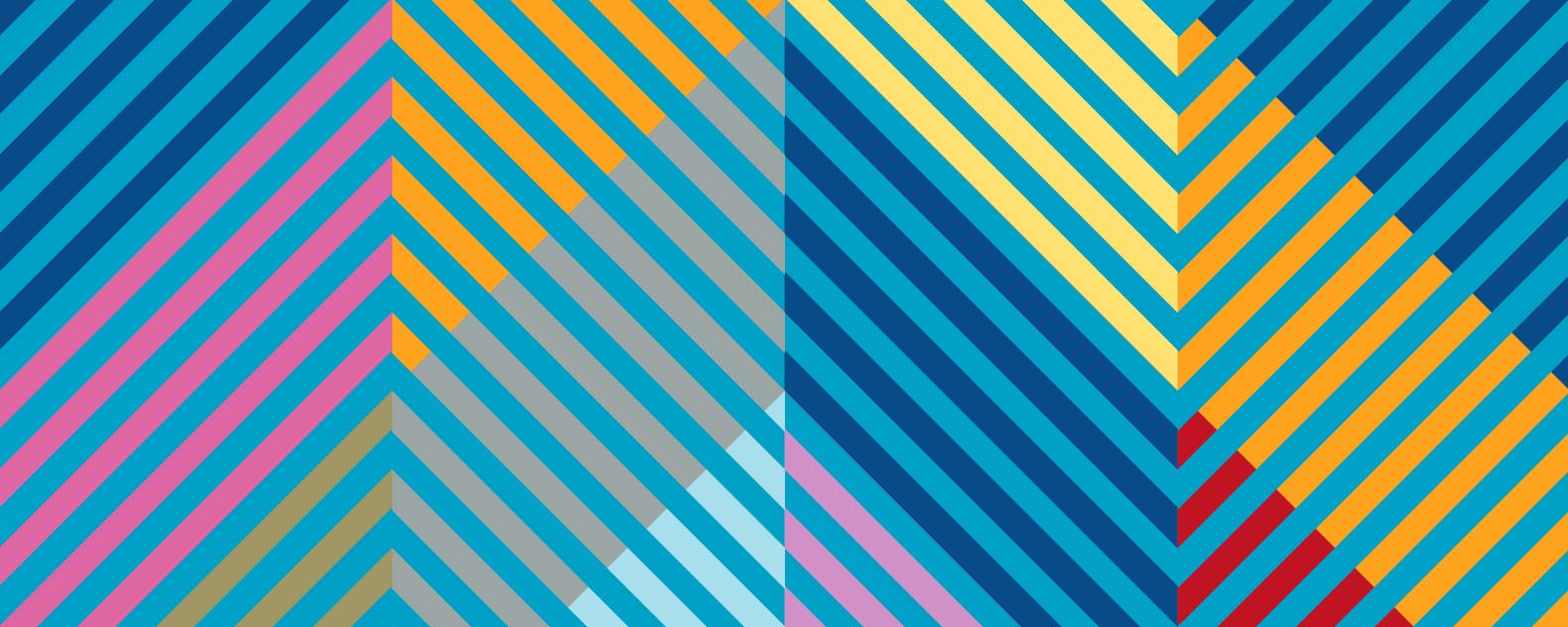 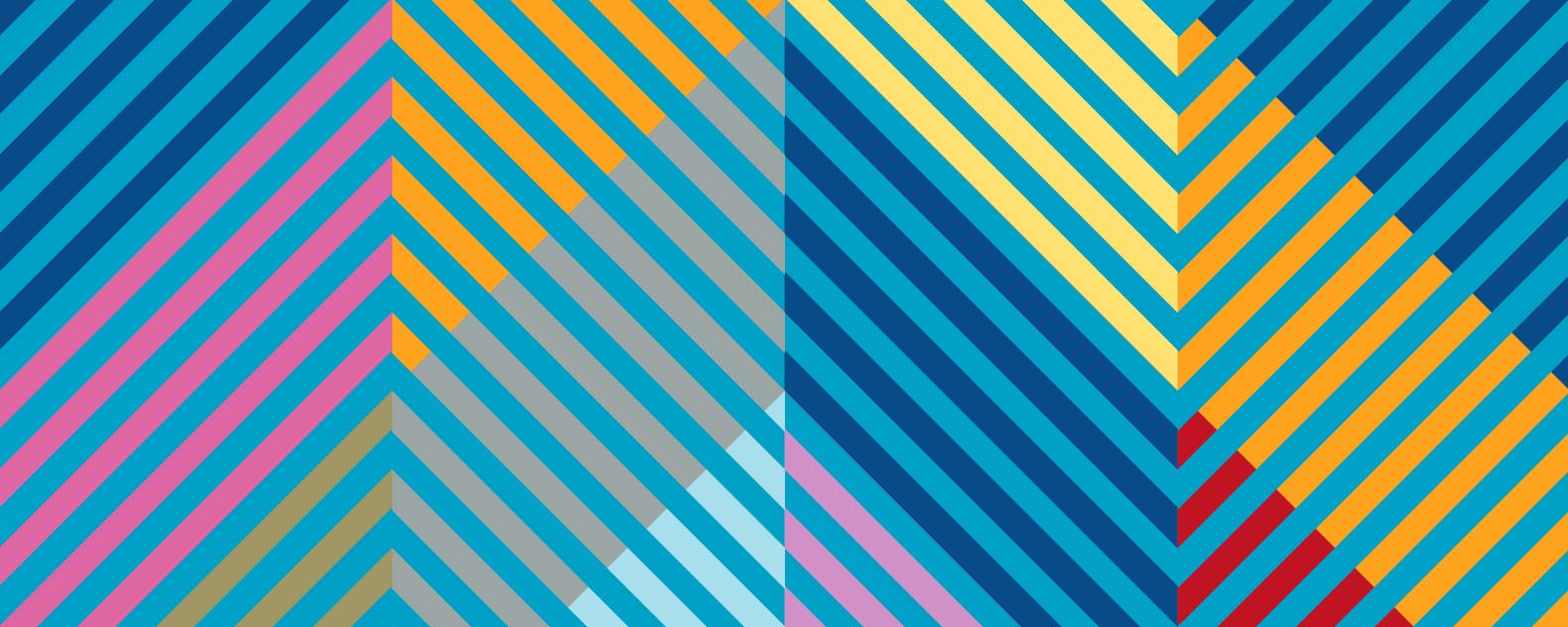 Extension Task
Think about today’s learning, decide whether you hold secularist views, you are against secularism or you aren’t sure yet.

Write a paragraph explaining why you hold these views. Try to reinforce your thoughts with quotes from the viewpoints considered today.
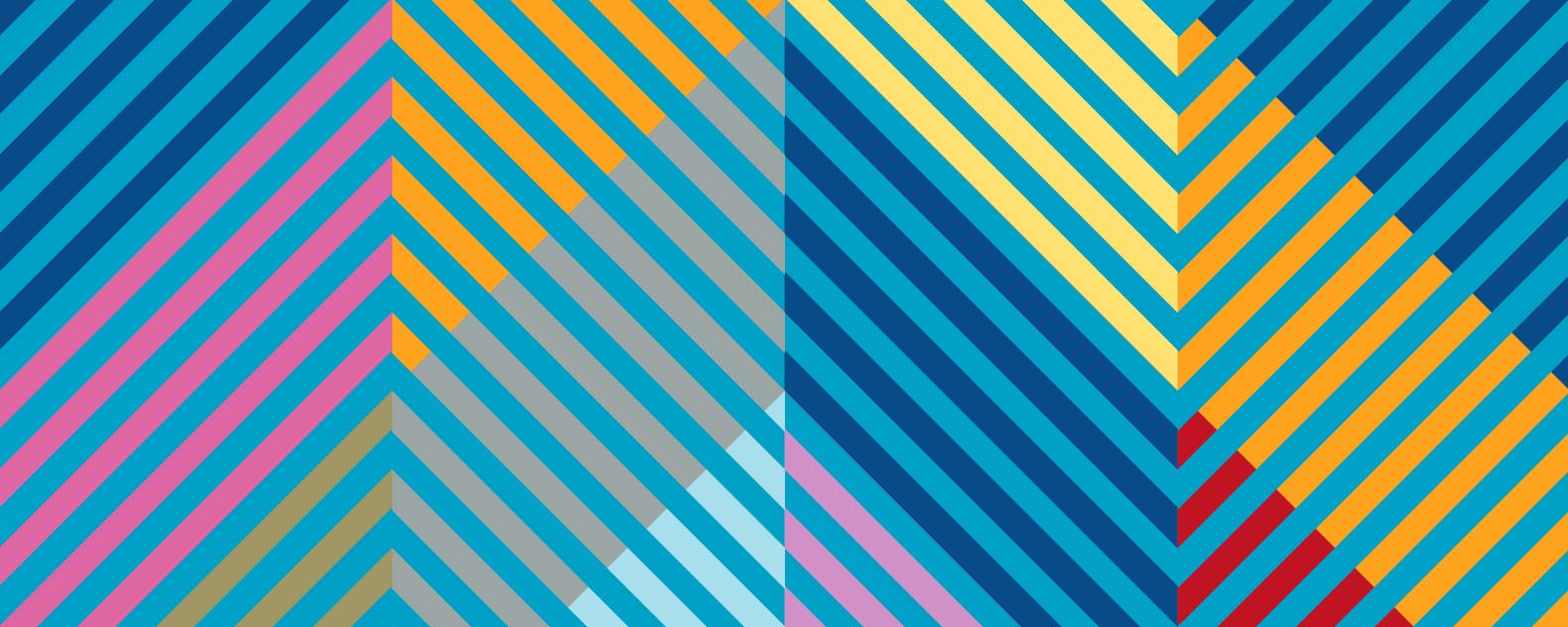